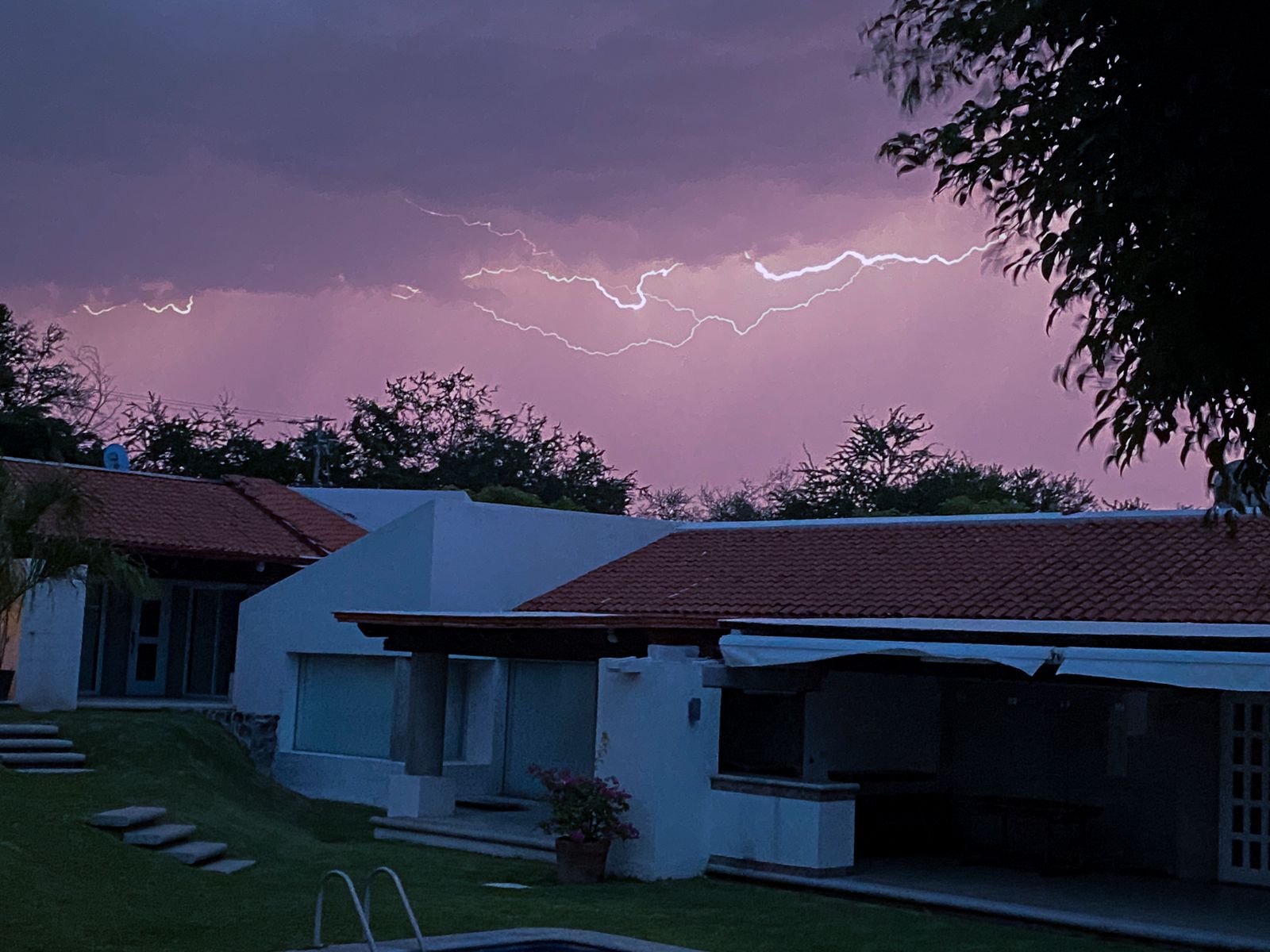 Segundo trimestre 2021
INICIO DE ACTIVIDADES
REPARACION FUGAS DE AGUA
EN EL CONDOMINIO
Palmeras 39
Colorines 2
Maples 2
Cerrada del Rio 8
Palmeras 17
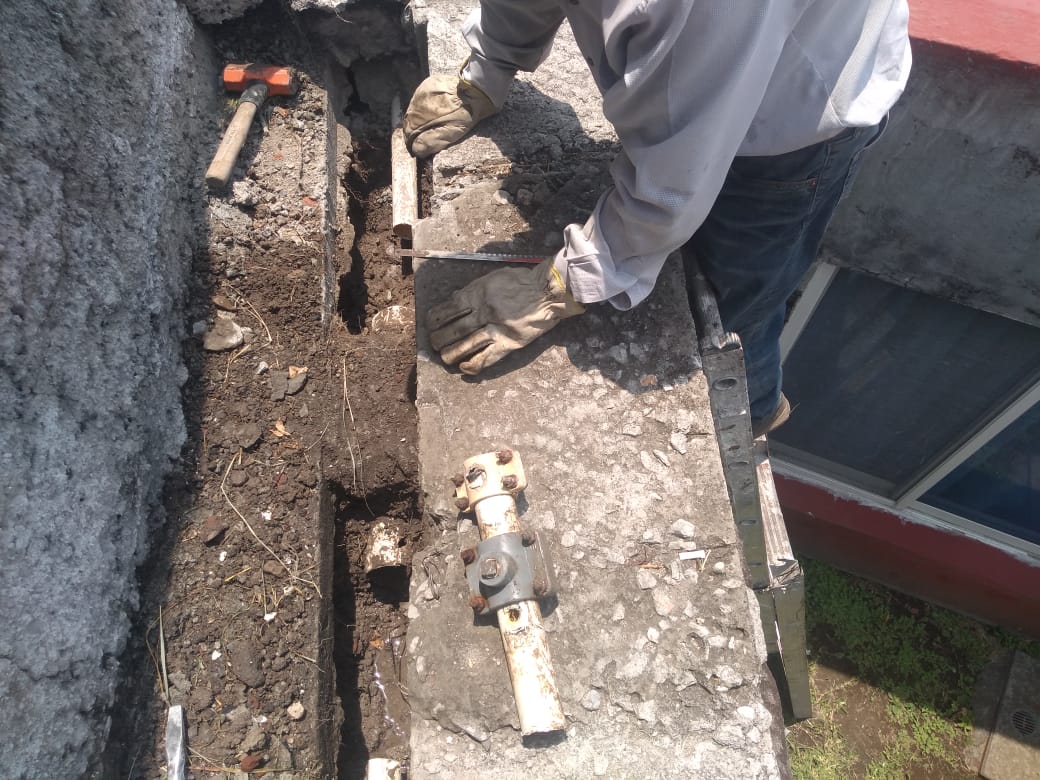 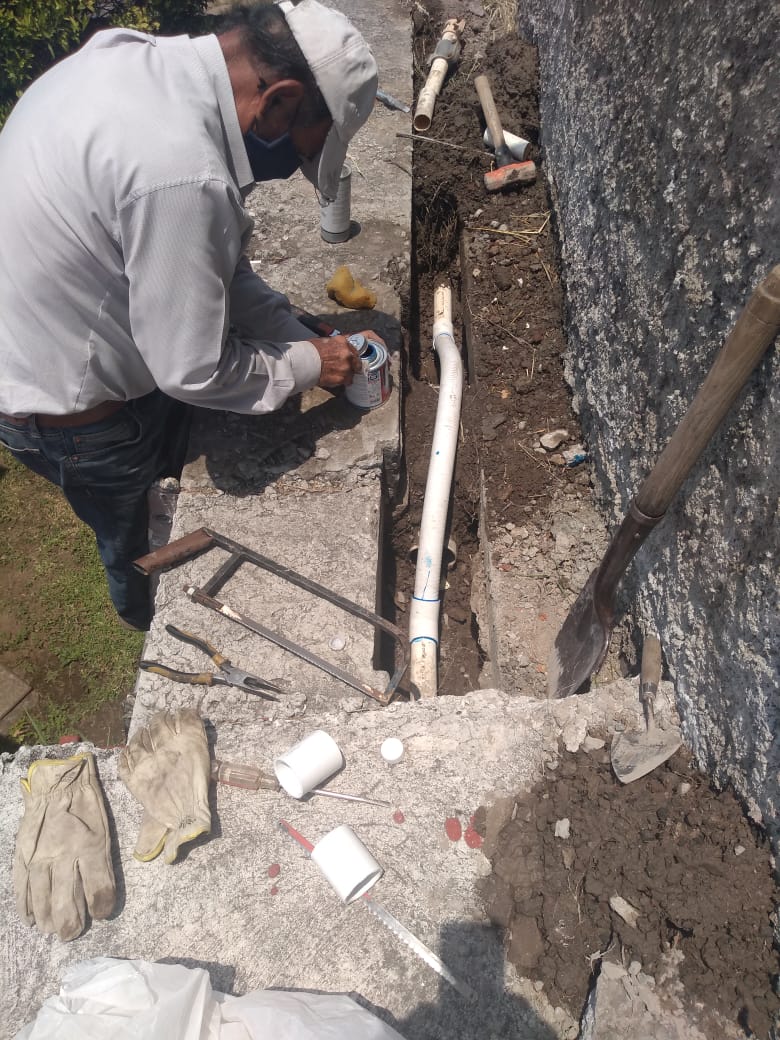 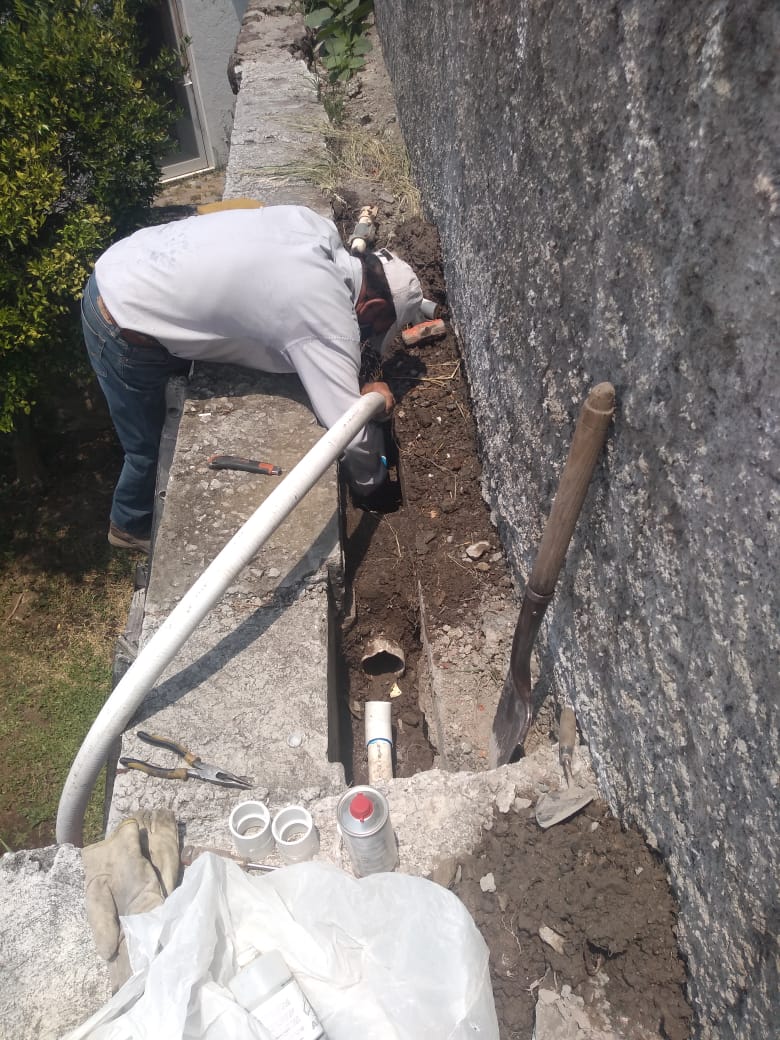 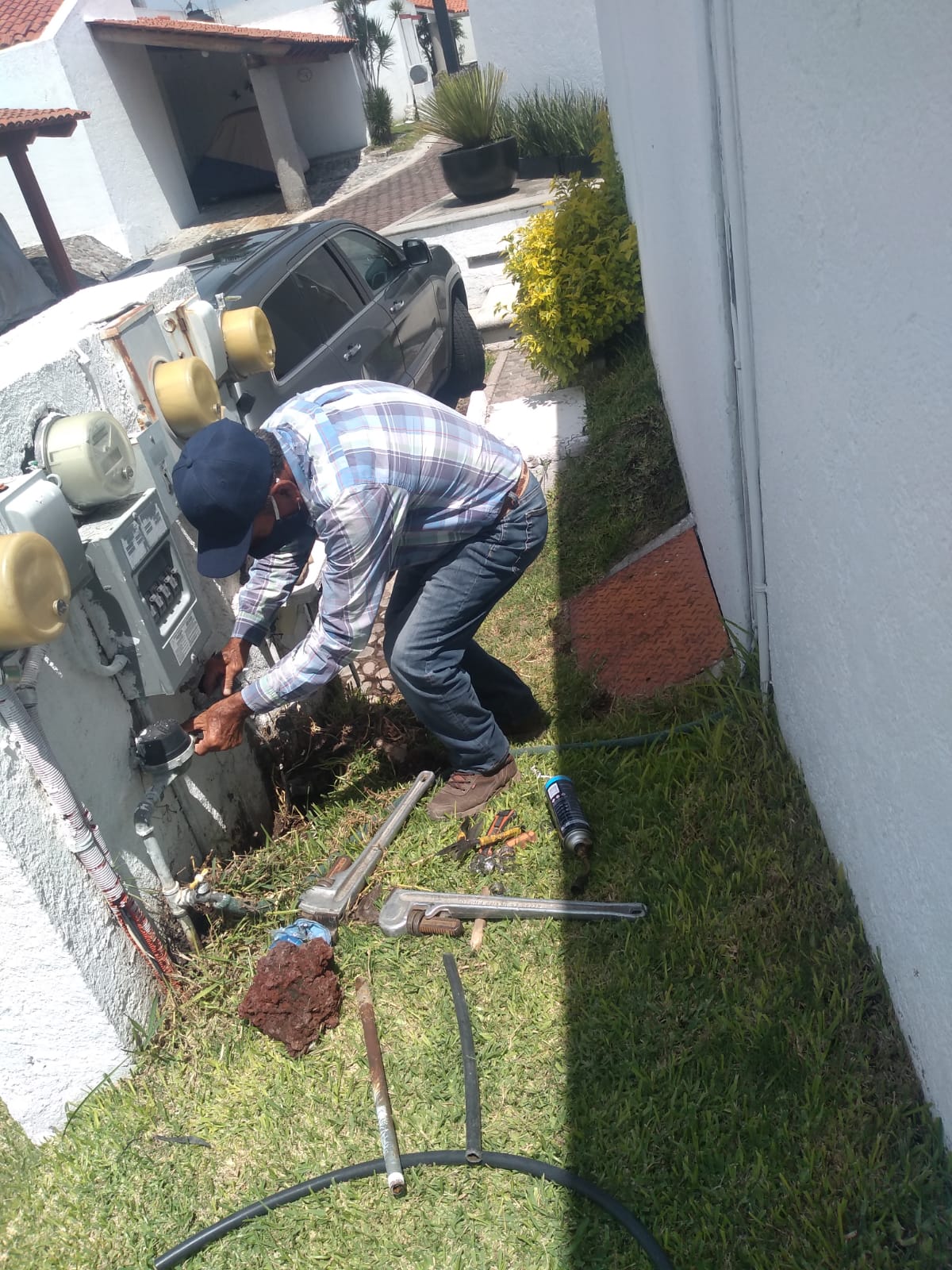 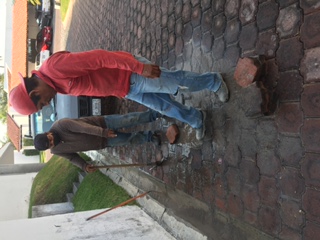 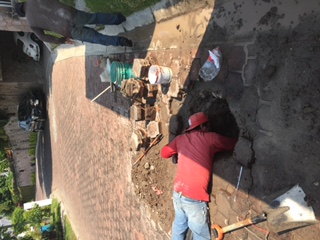 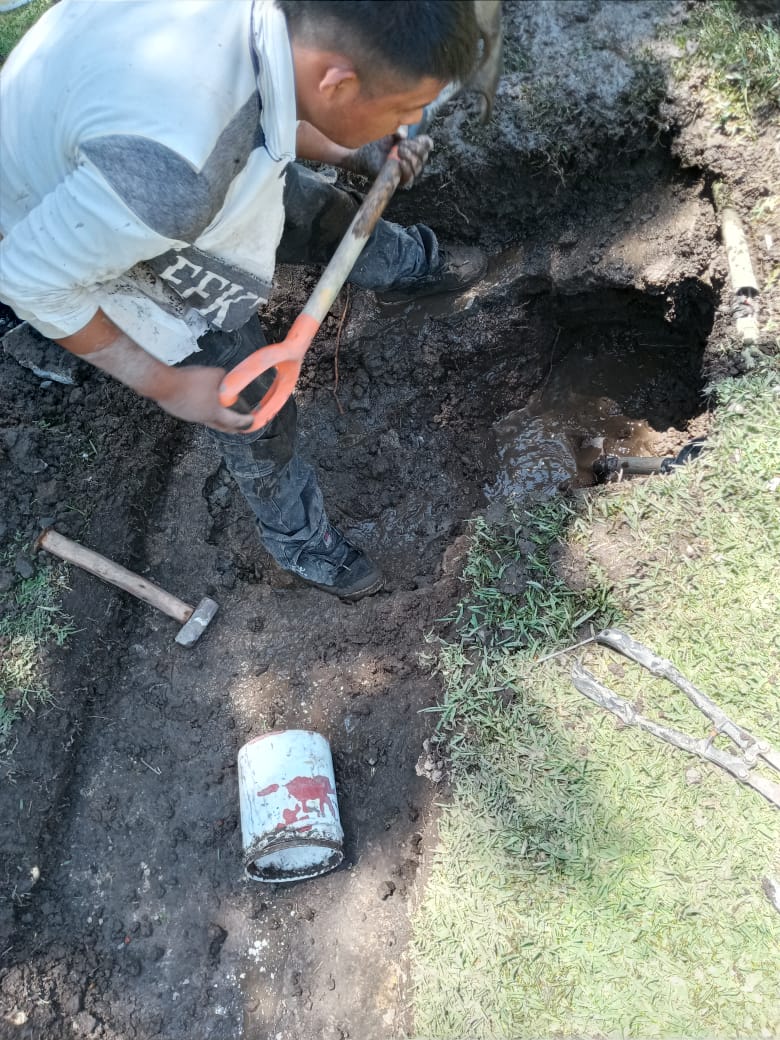 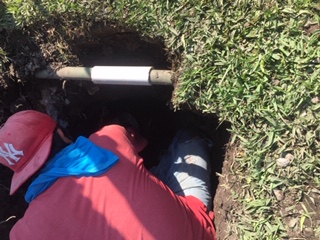 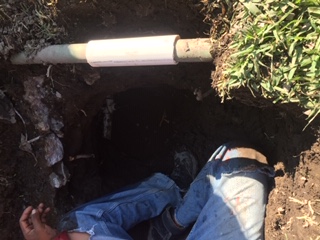 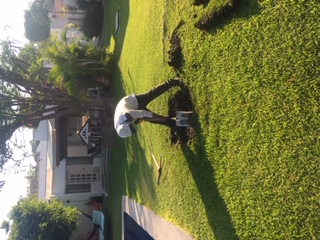 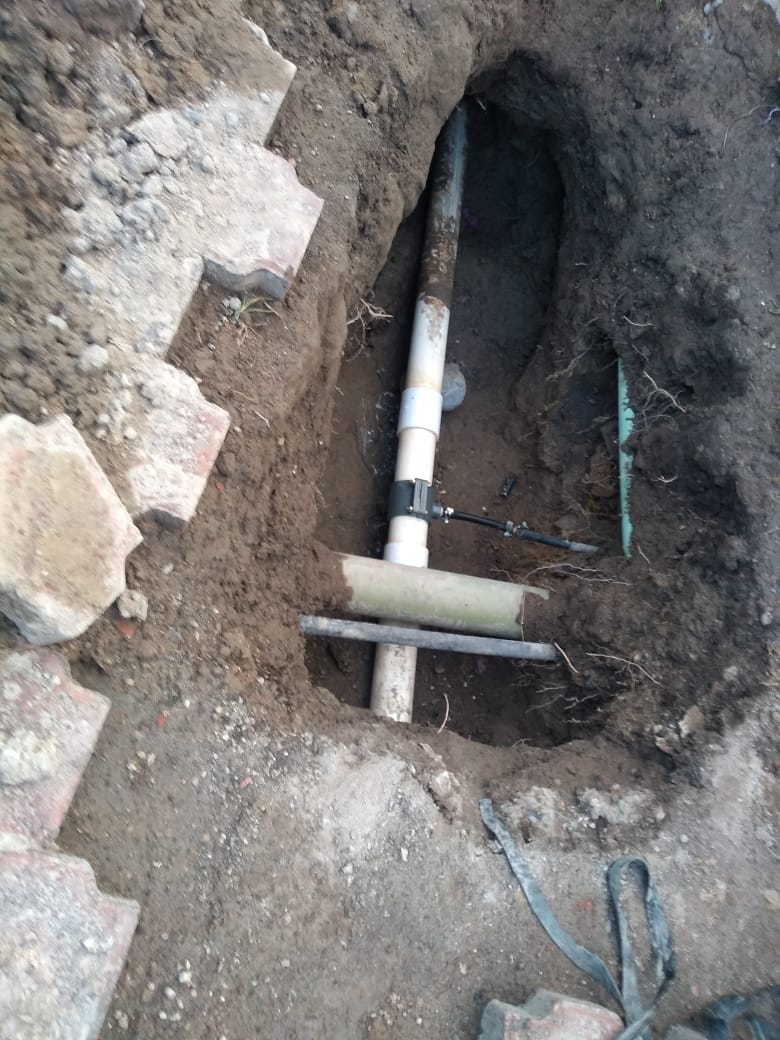 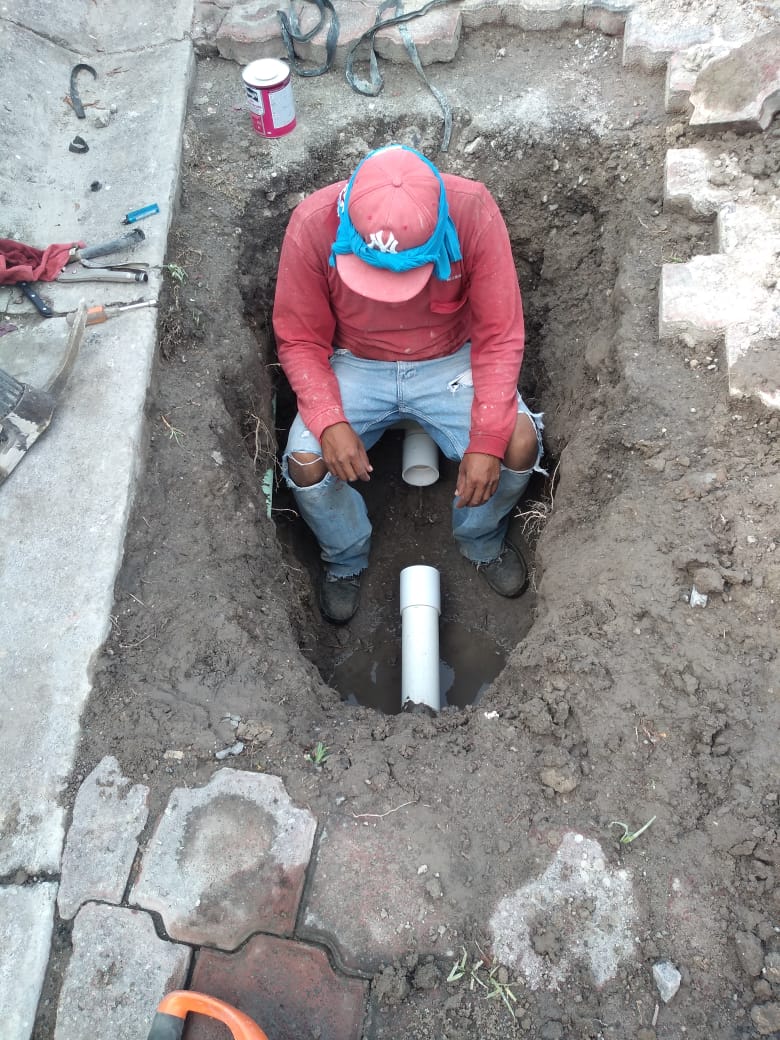 REPARACIÓN FUGA DE AGUAS NEGRAS 
COLINAS 58 Y 59
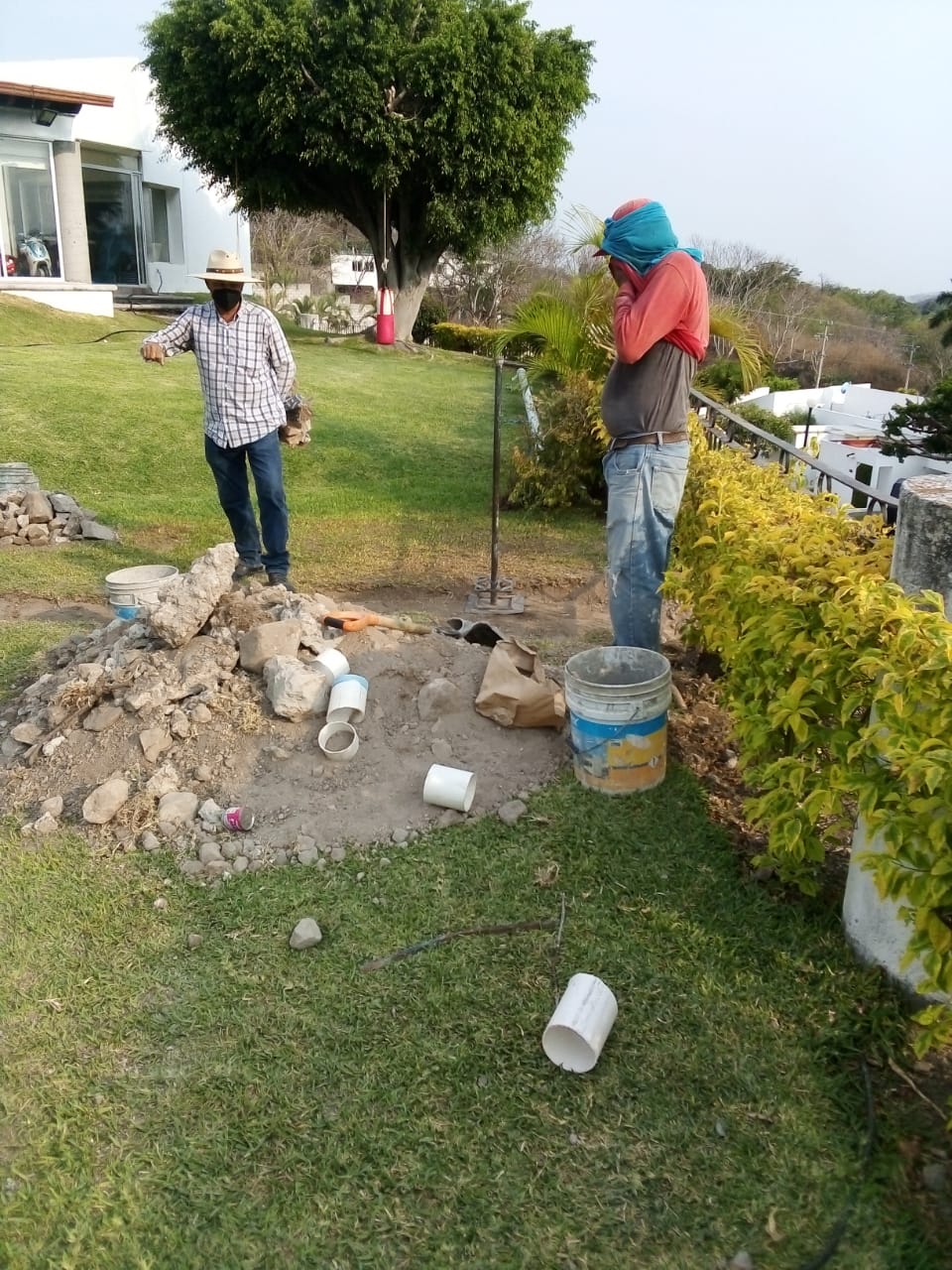 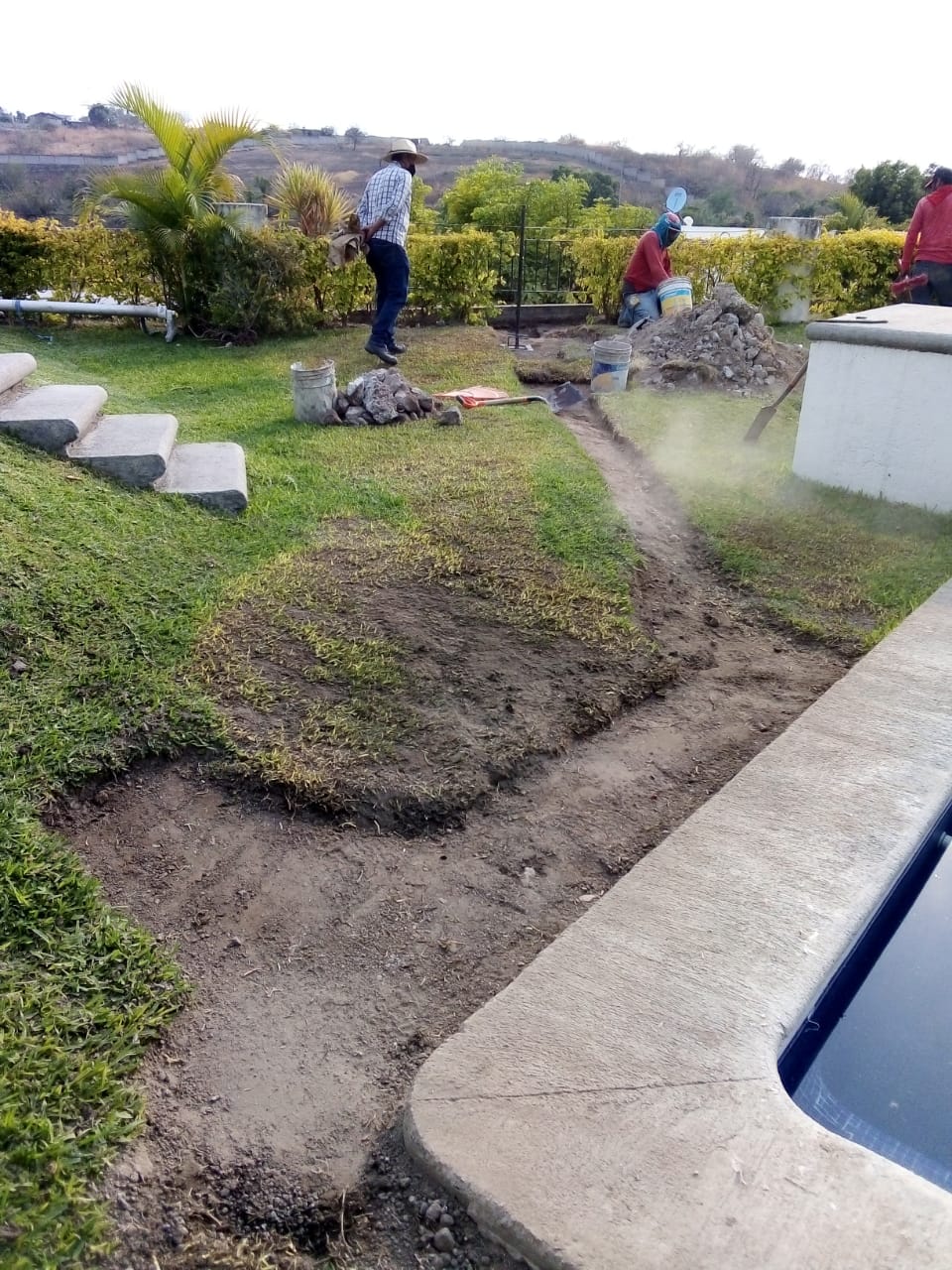 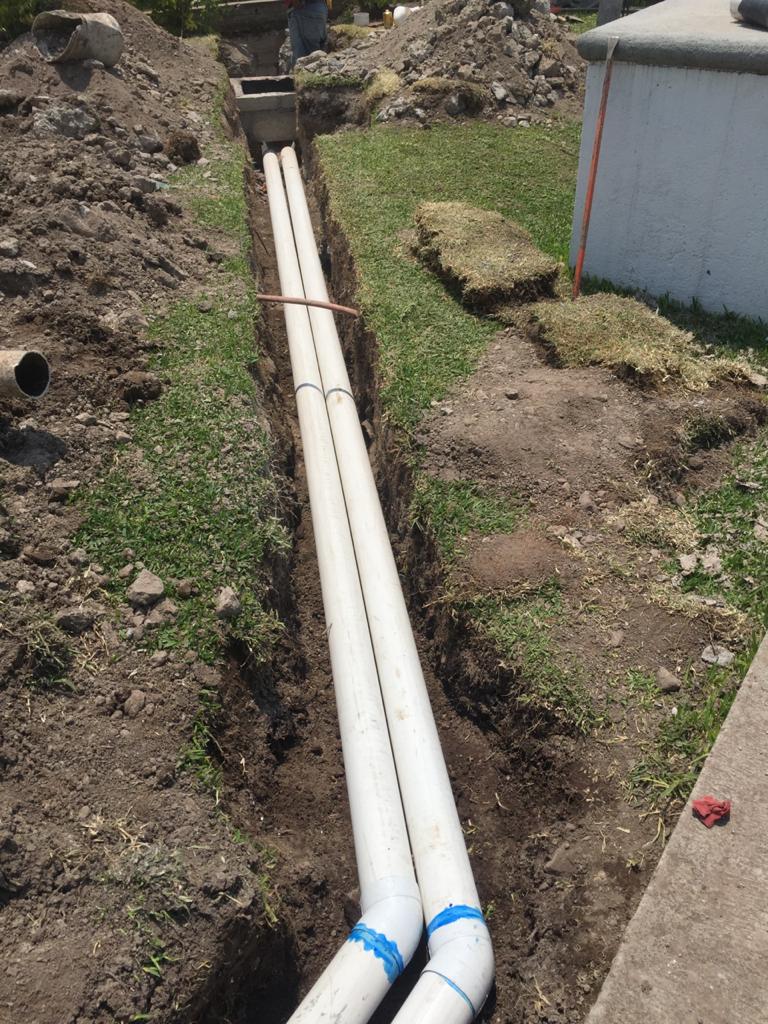 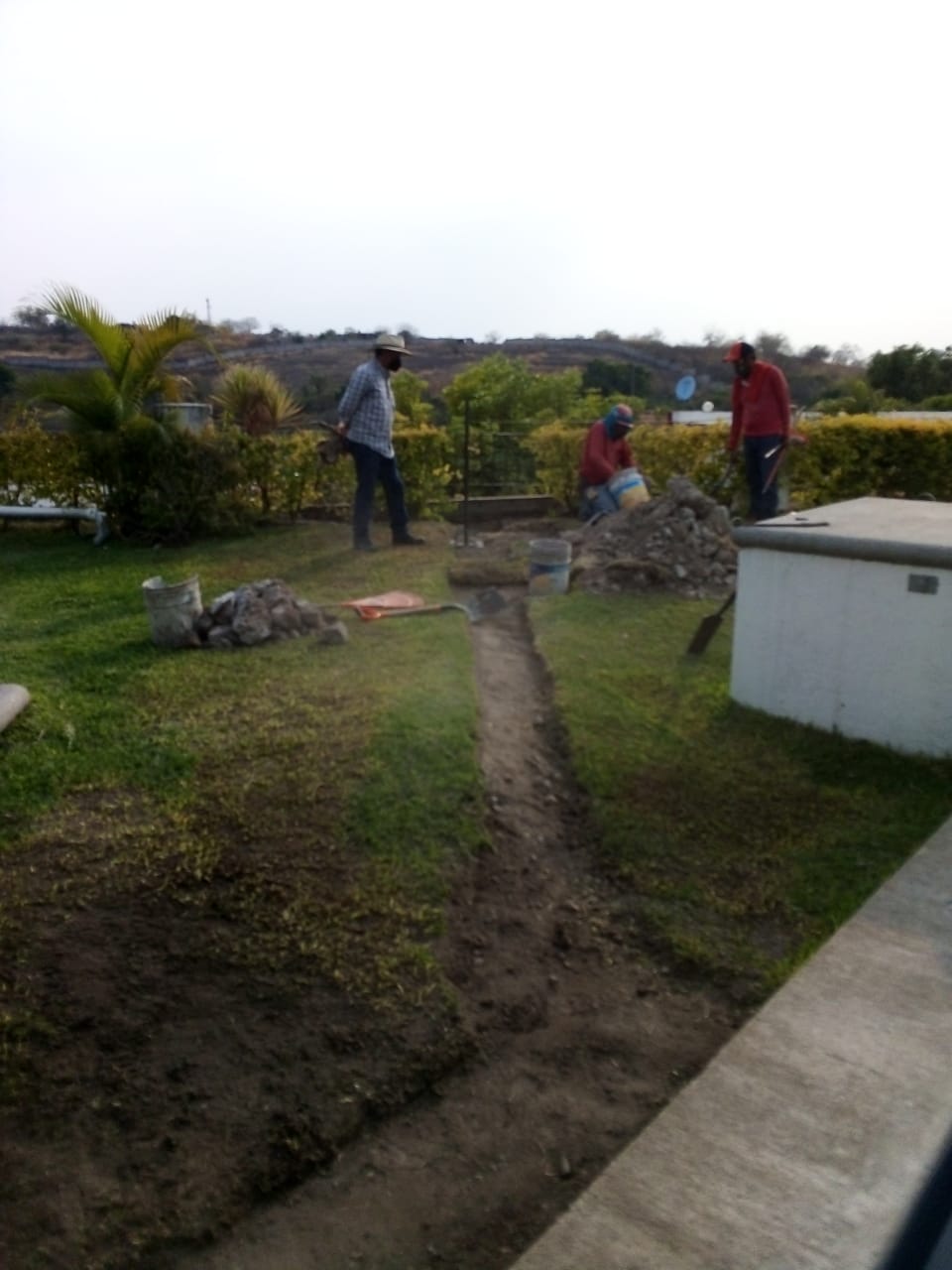 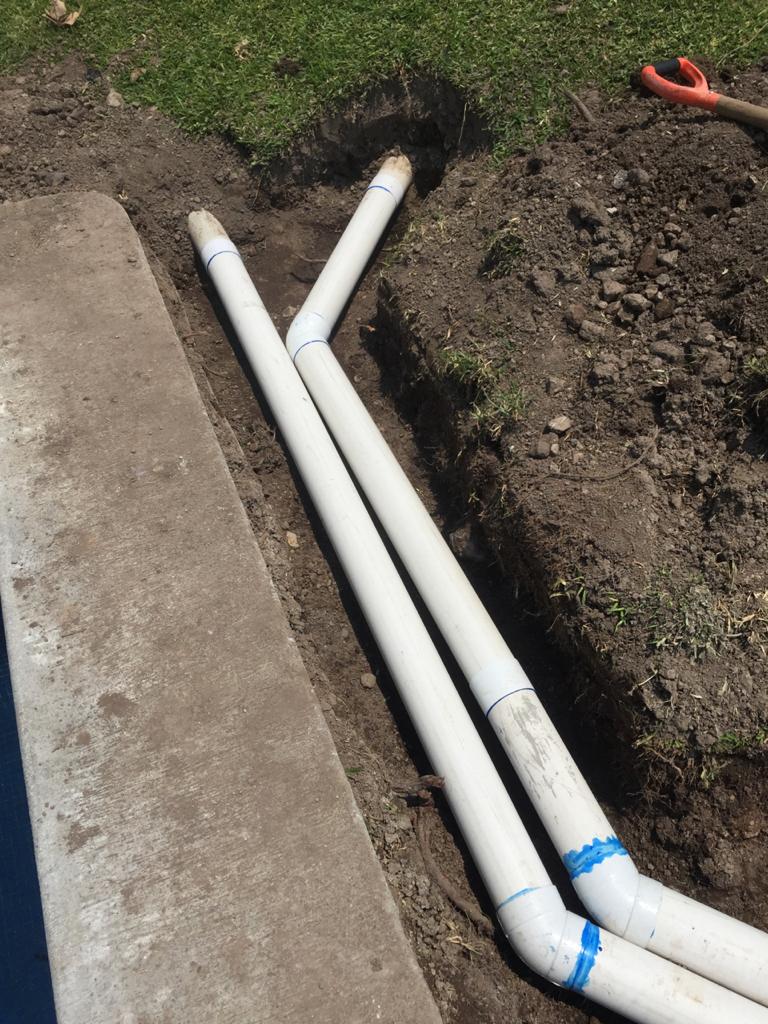 DESASOLVES DE ALBERCAS
CONDOMINIO
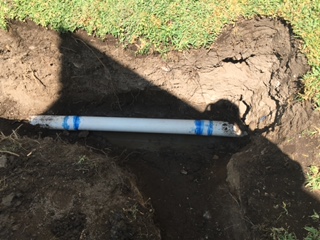 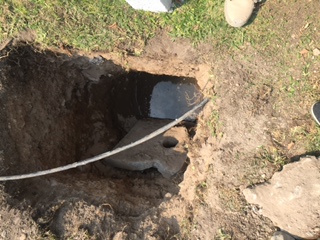 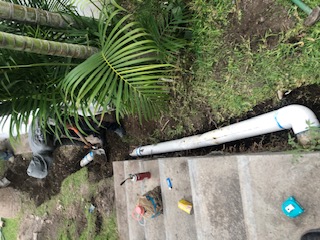 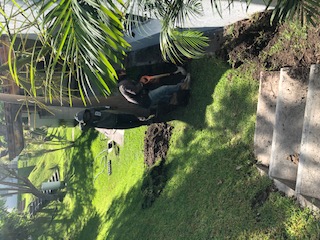 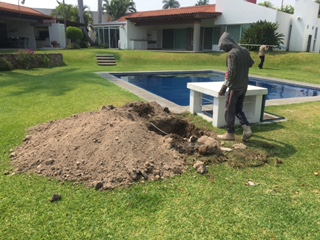 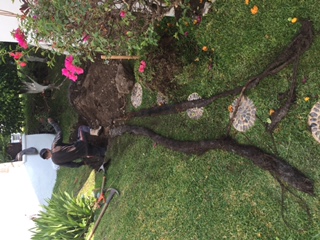 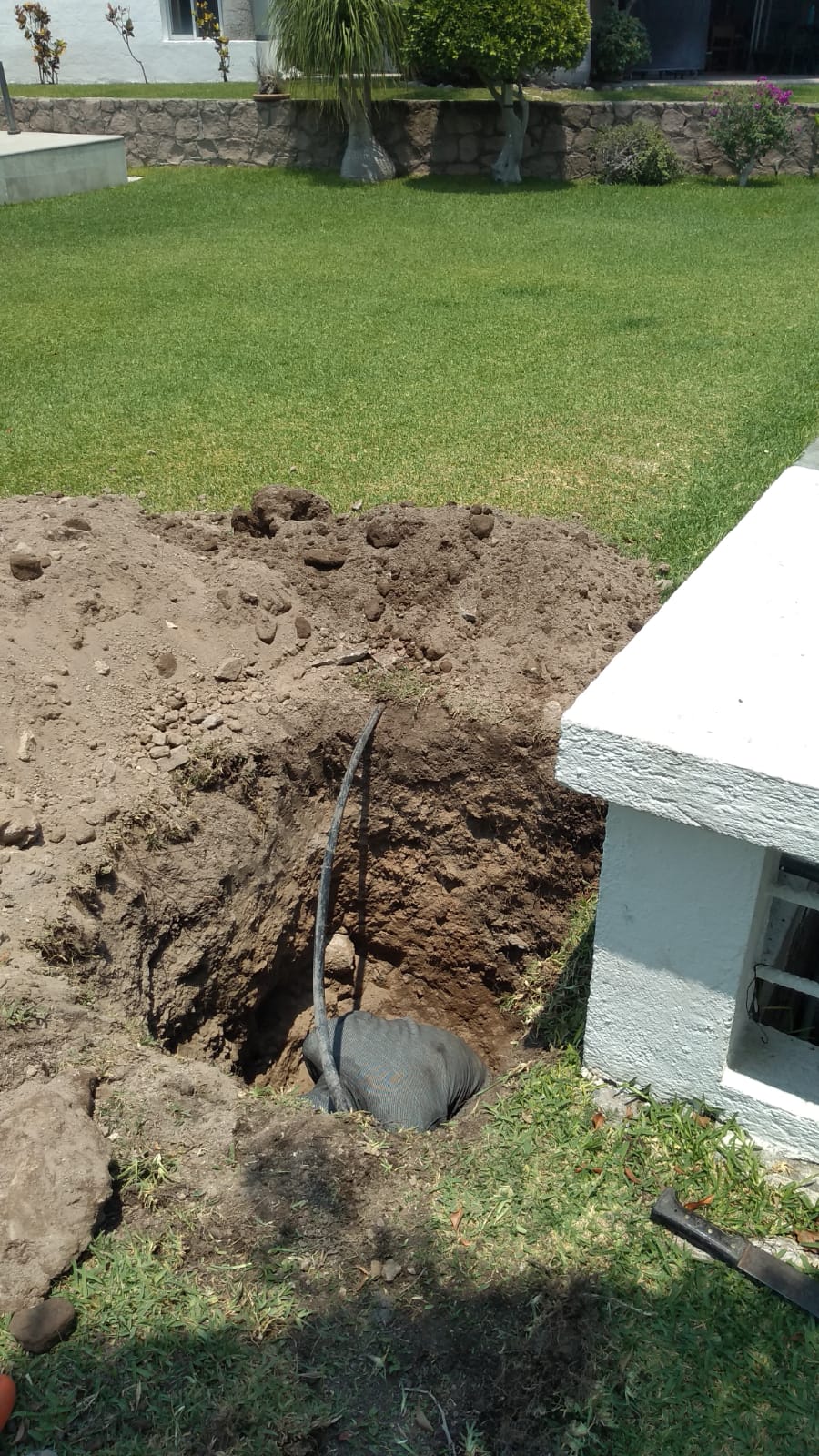 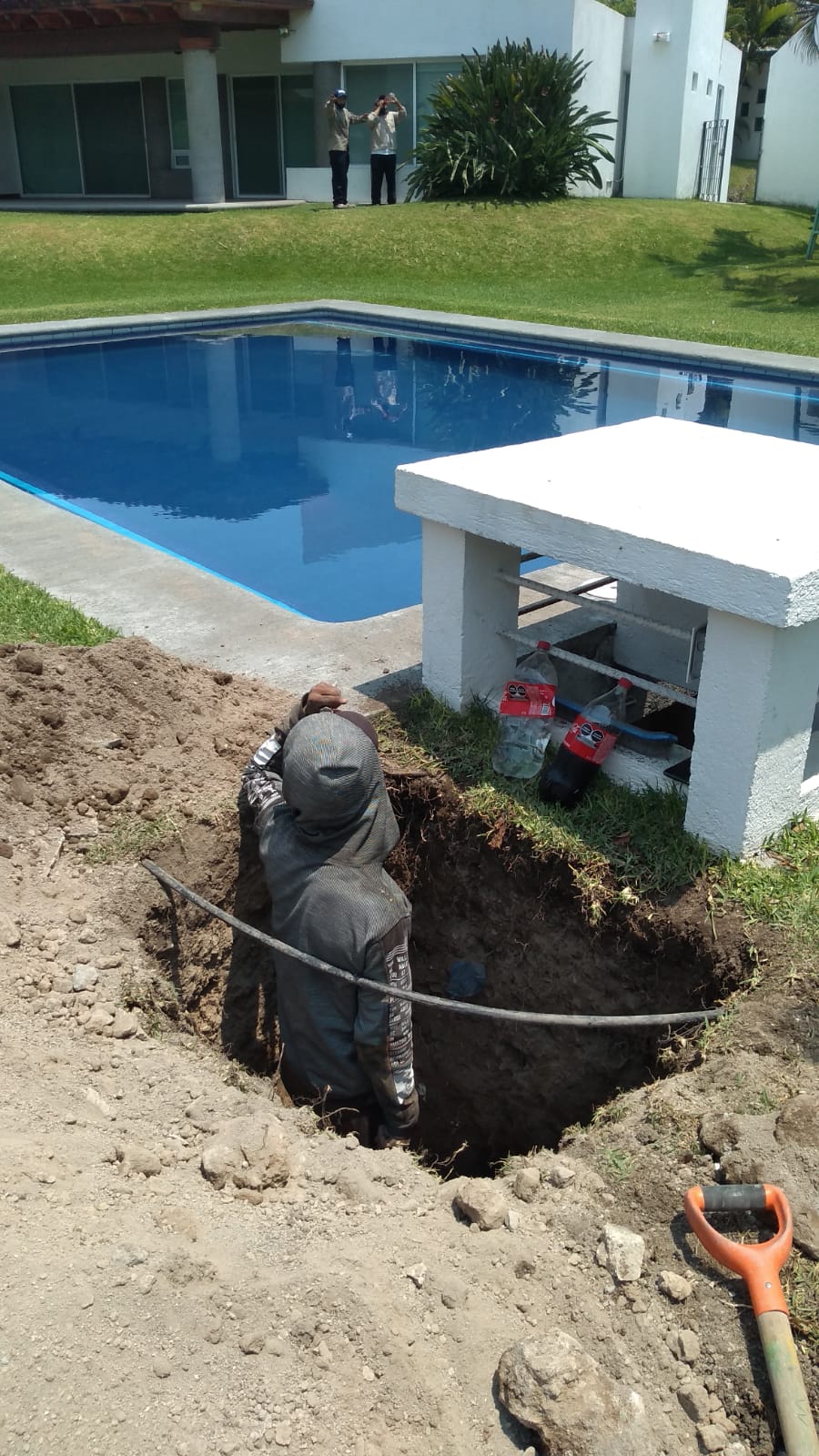 DESASOLVE REJILLAS PLUVIALES
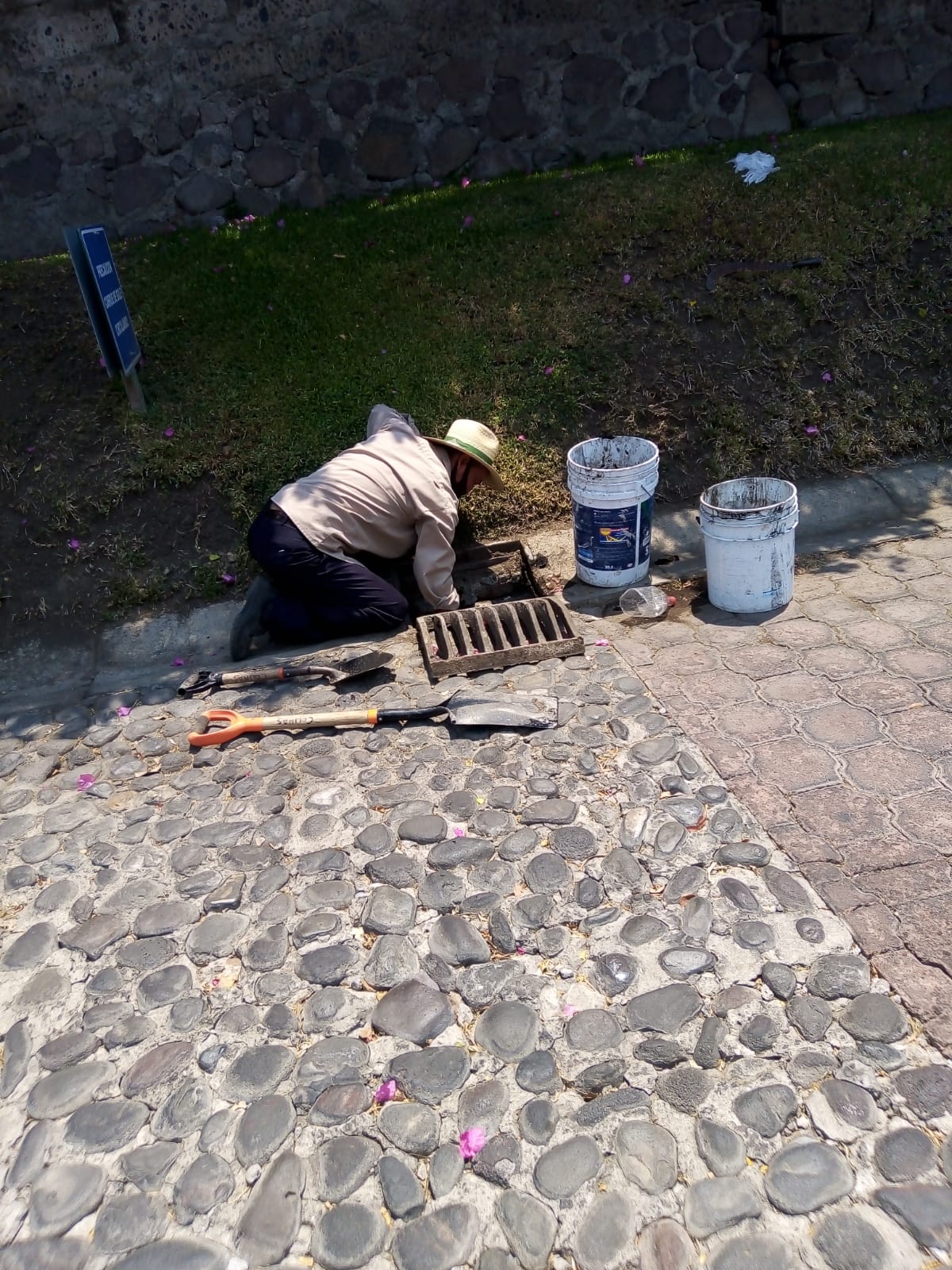 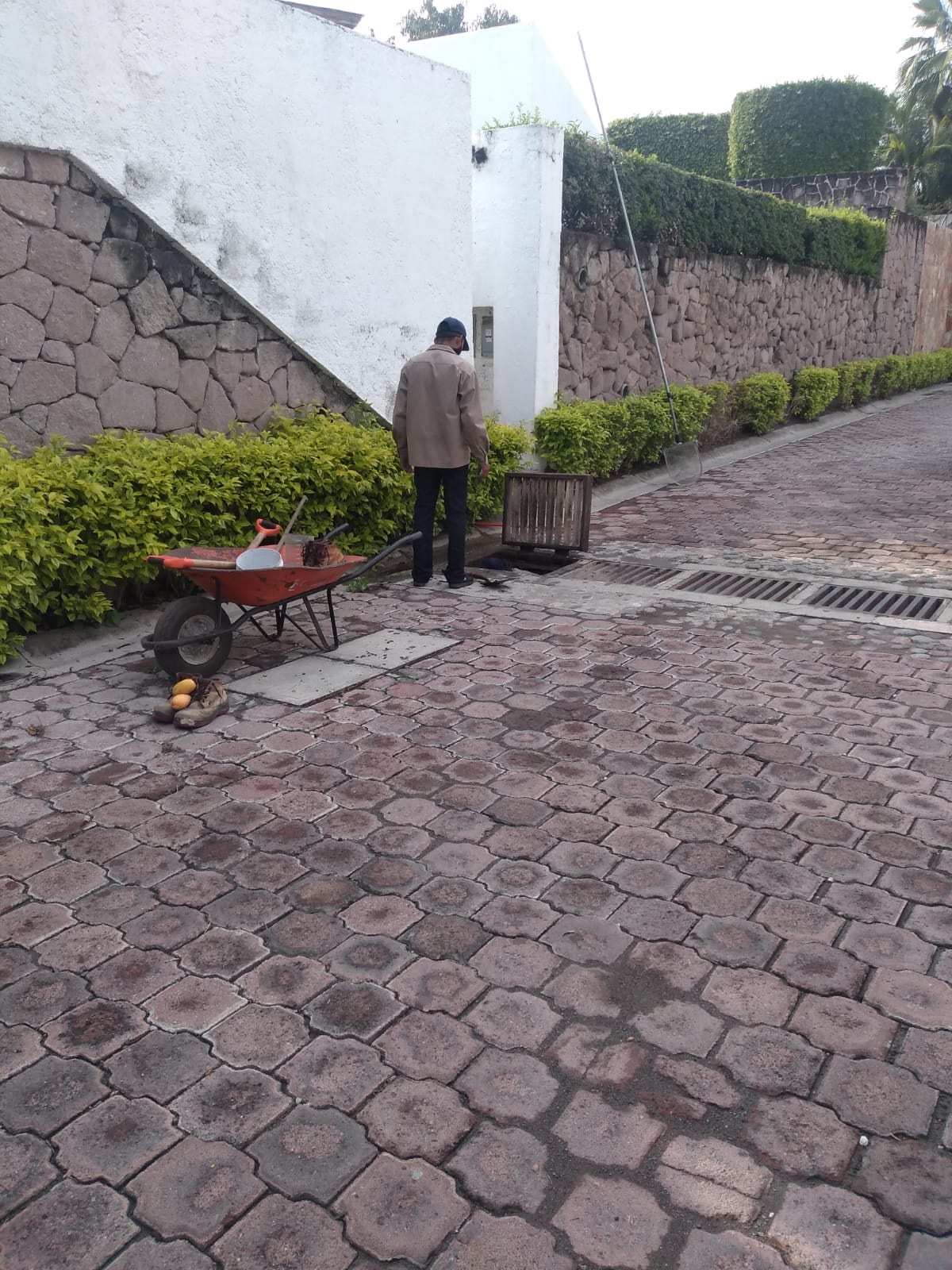 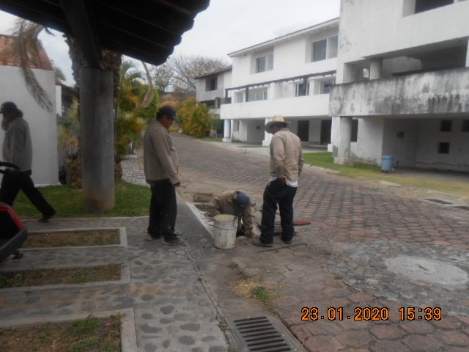 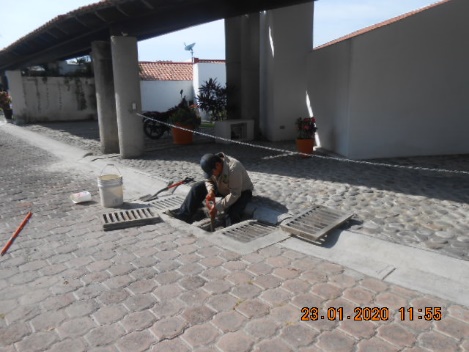 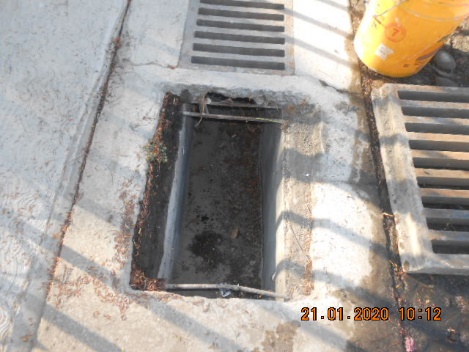 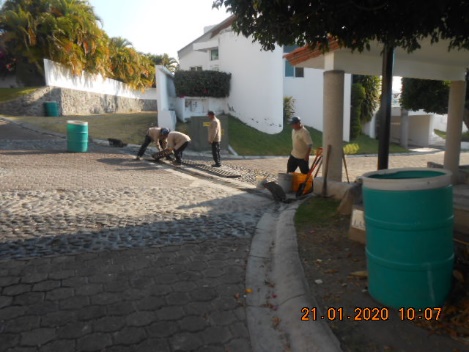 TRABAJOS VARIOS REPARACIONES ALBERCAS
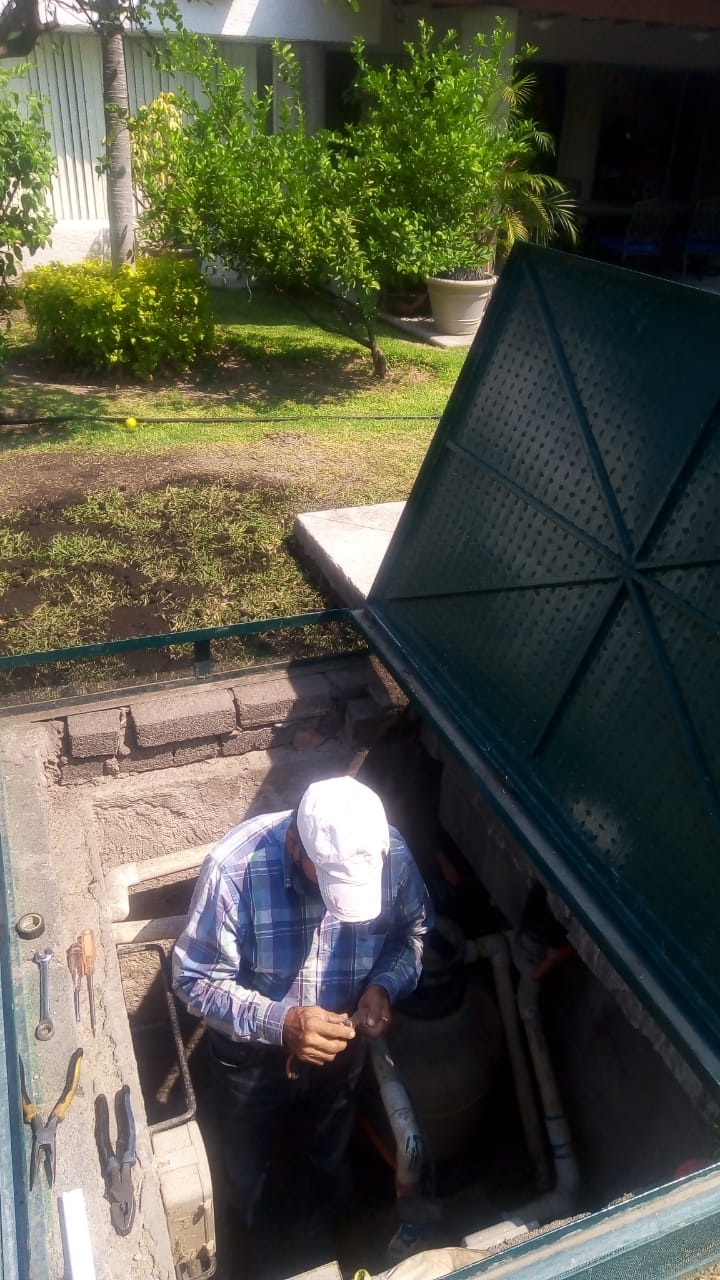 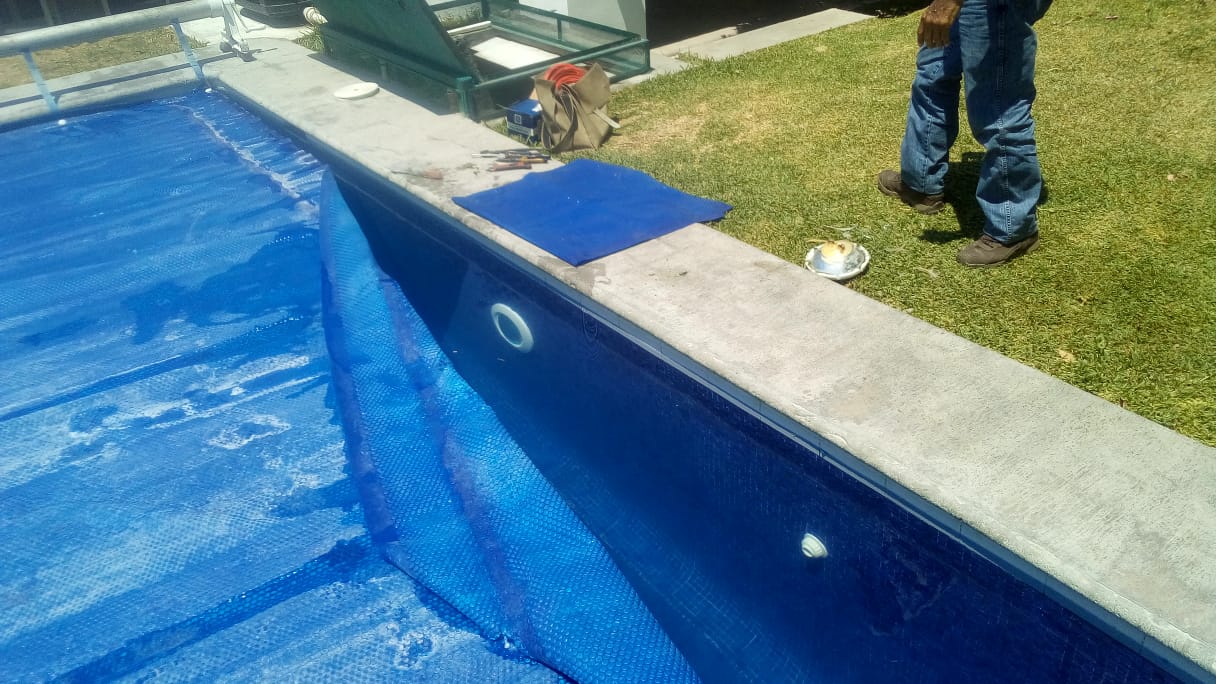 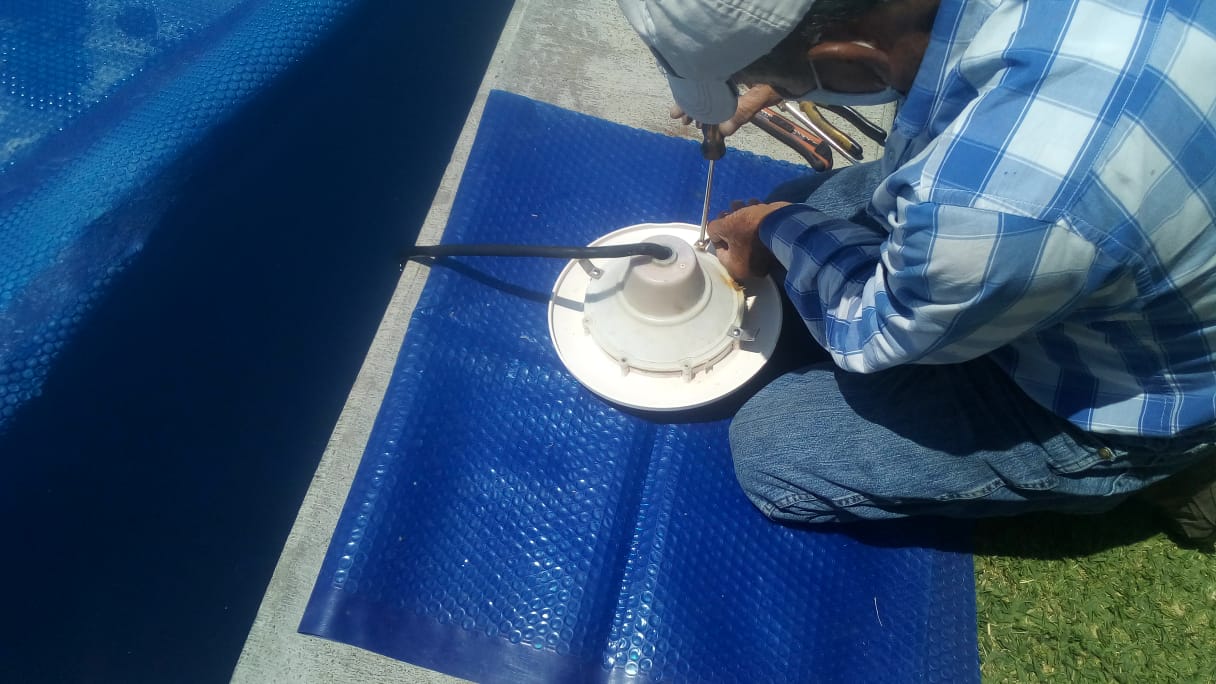 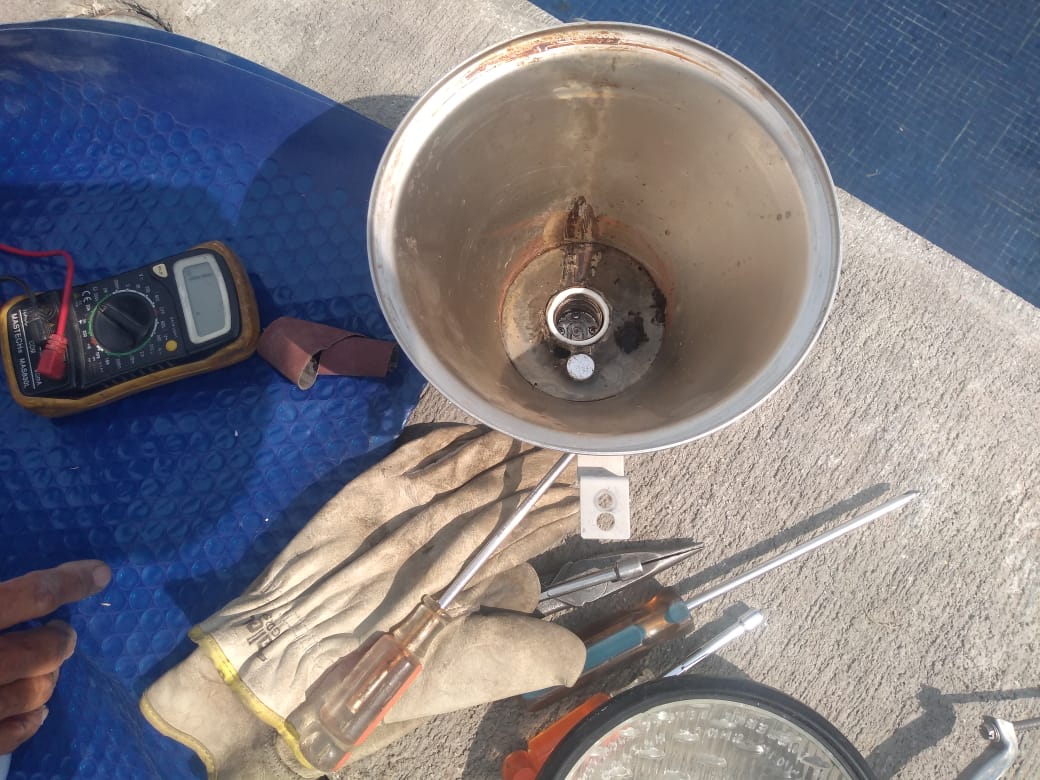 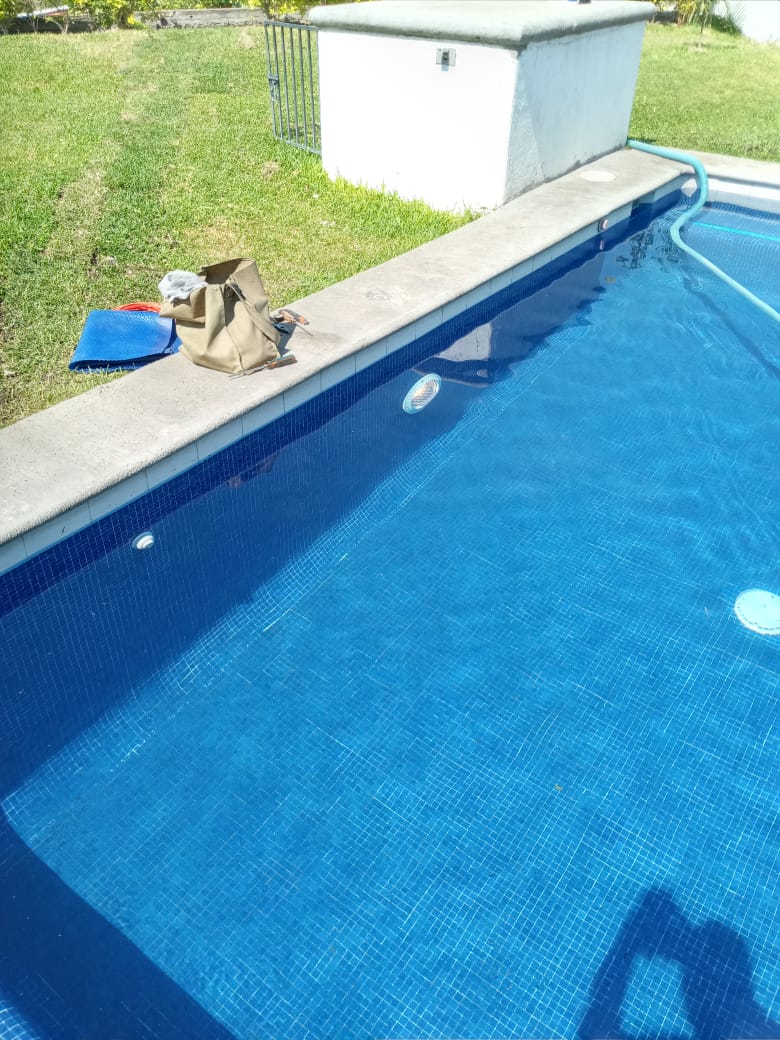 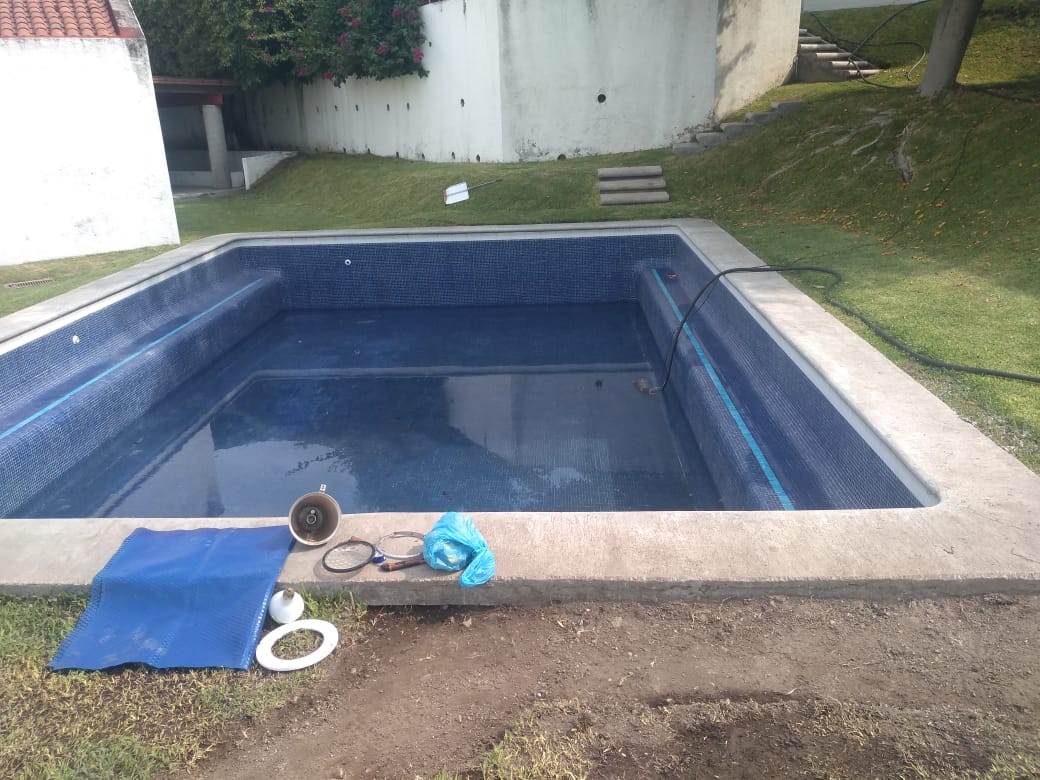 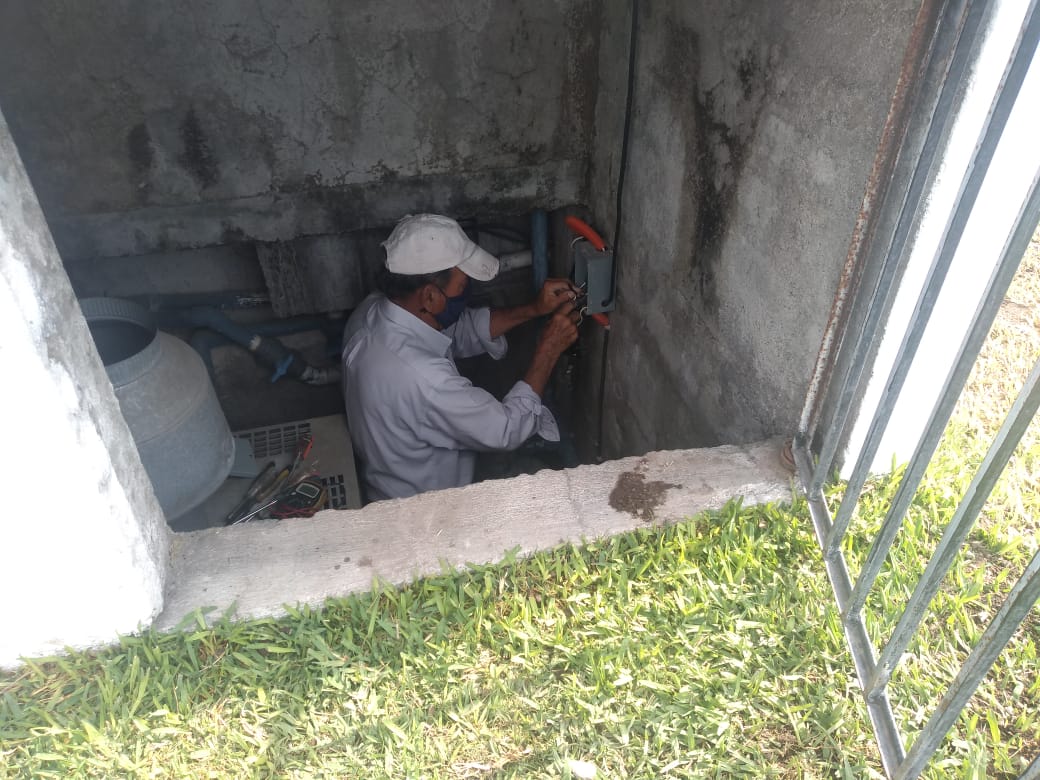 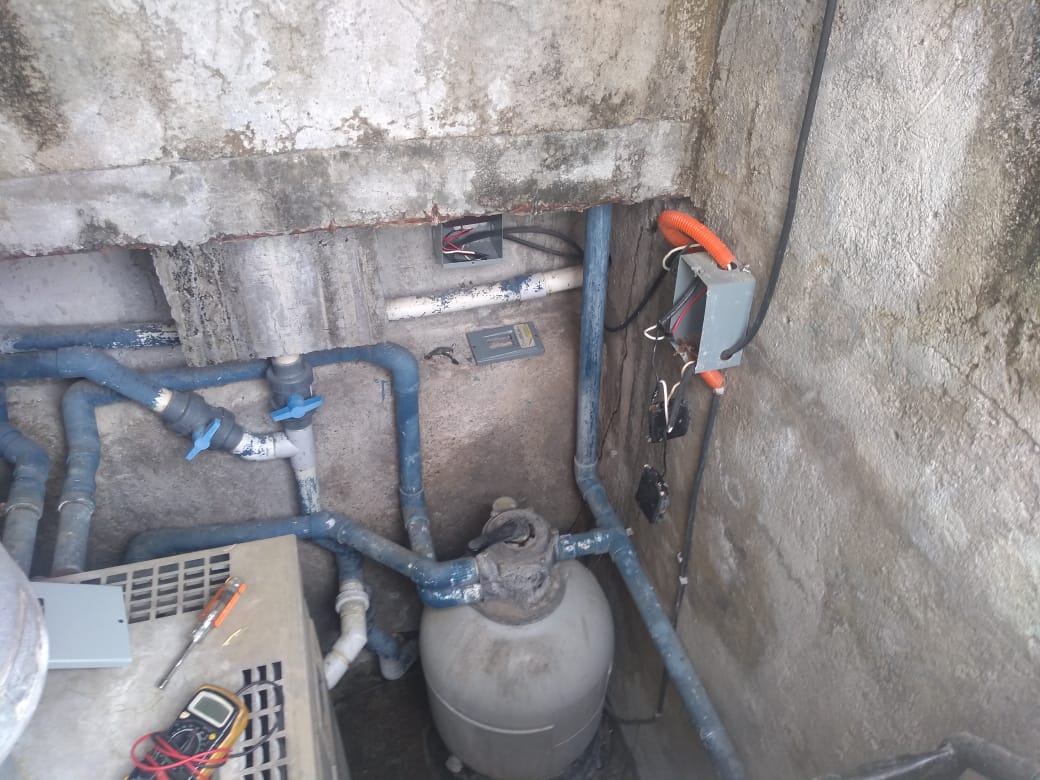 TRABAJOS VARIOS DENTRO DEL CONDOMINO
BASE DE MEDICION LAURELES 23
CAMBIO DE BAQUELITAS AHUEHUETES 7
RETIRAR RAICES EN TUBERIA PALMERAS 17
FIJAR MEDIDOR EN CUARTO DE MAQUINAS MZA 1
ASENTAMIENTO ADOQUIN EXTERIOR CONDOMINIO
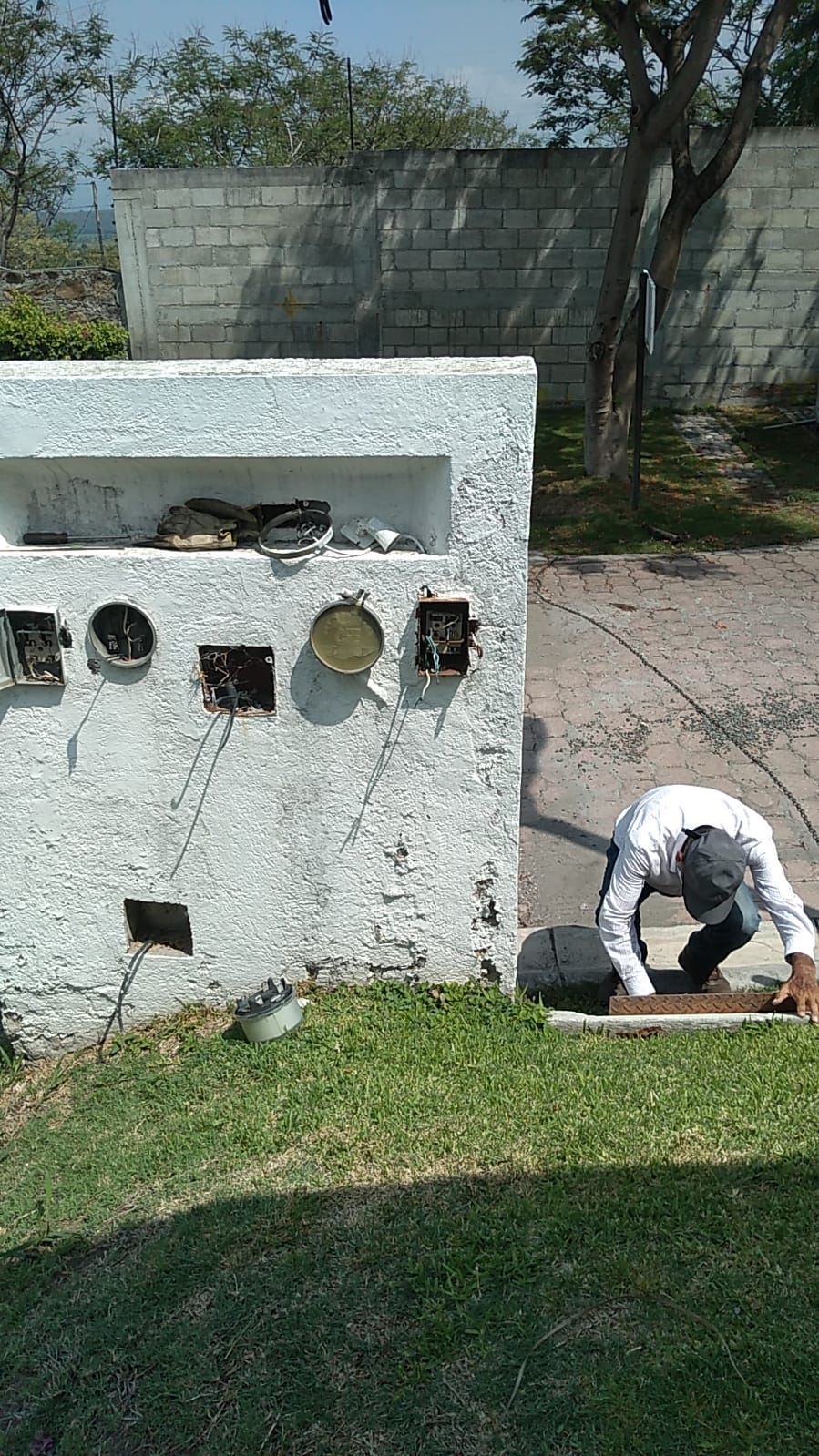 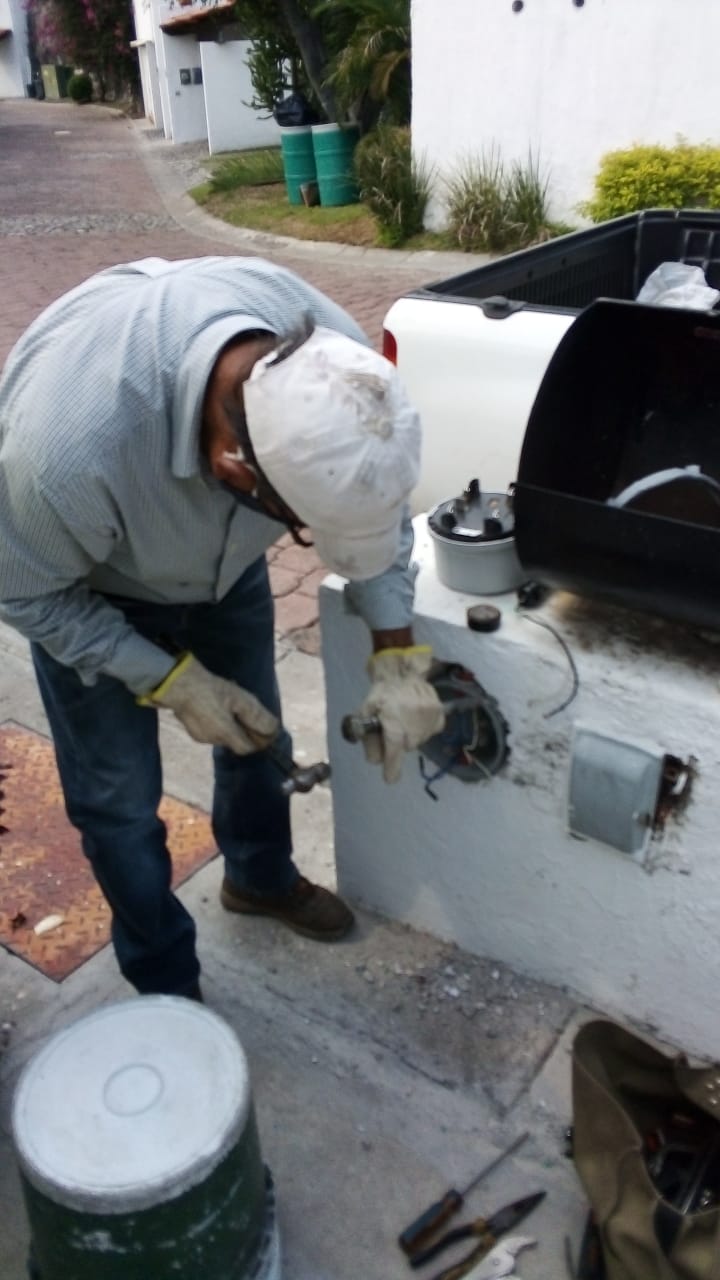 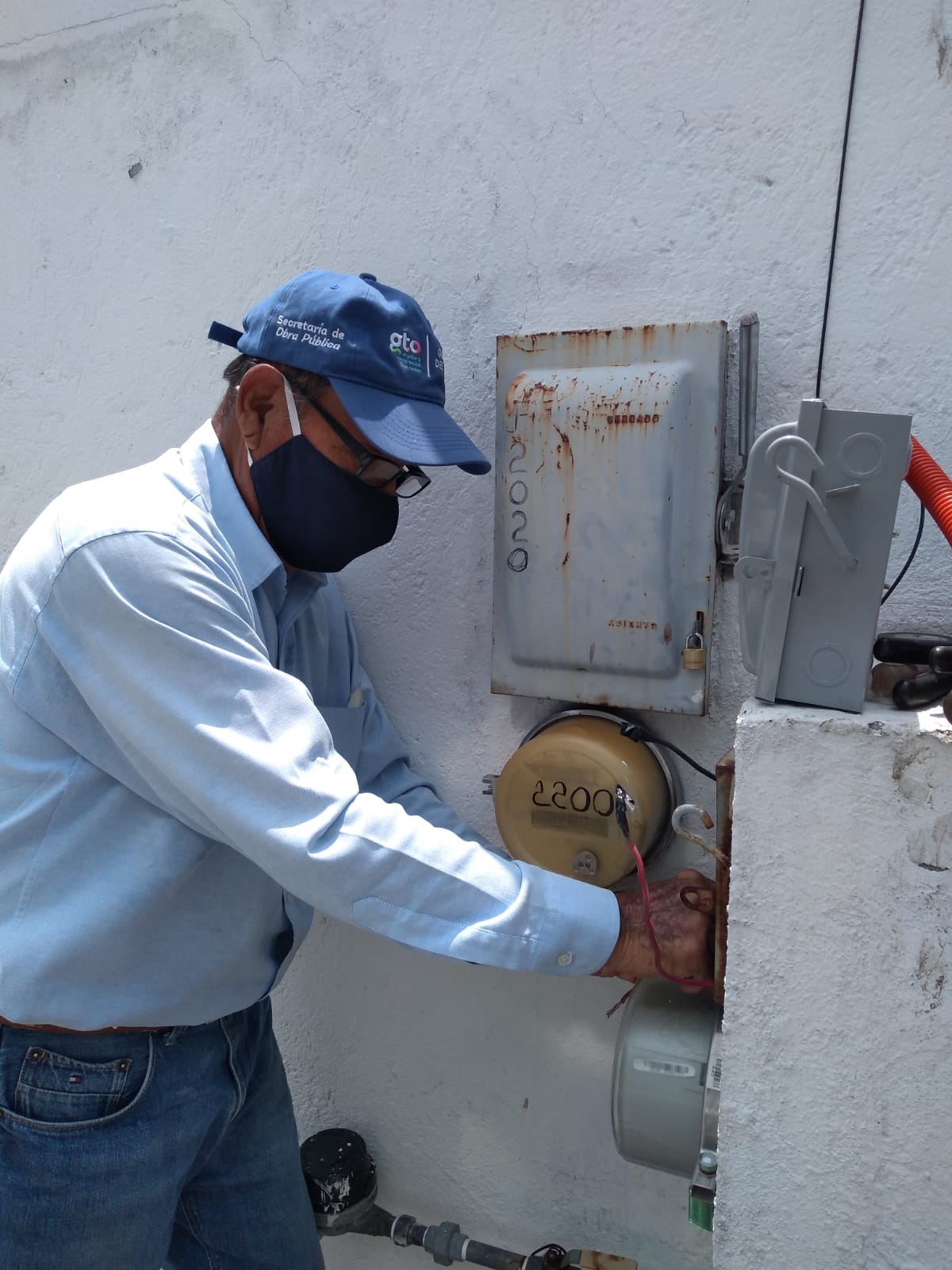 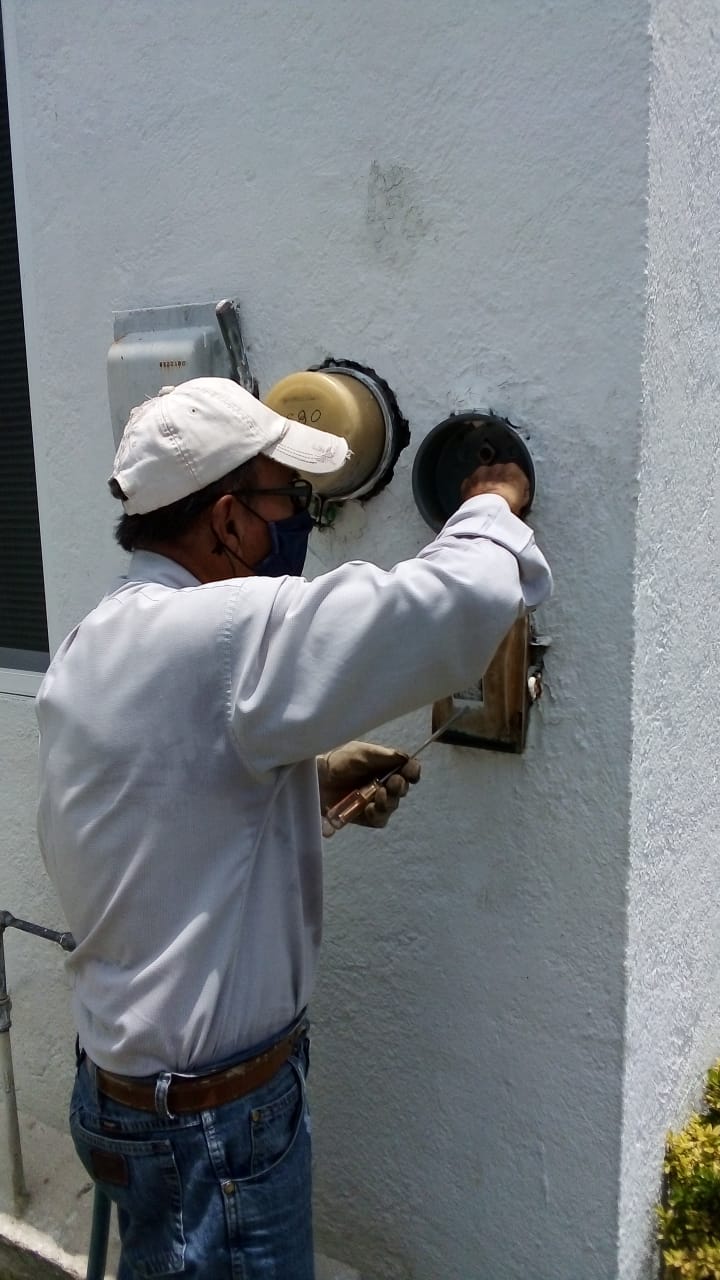 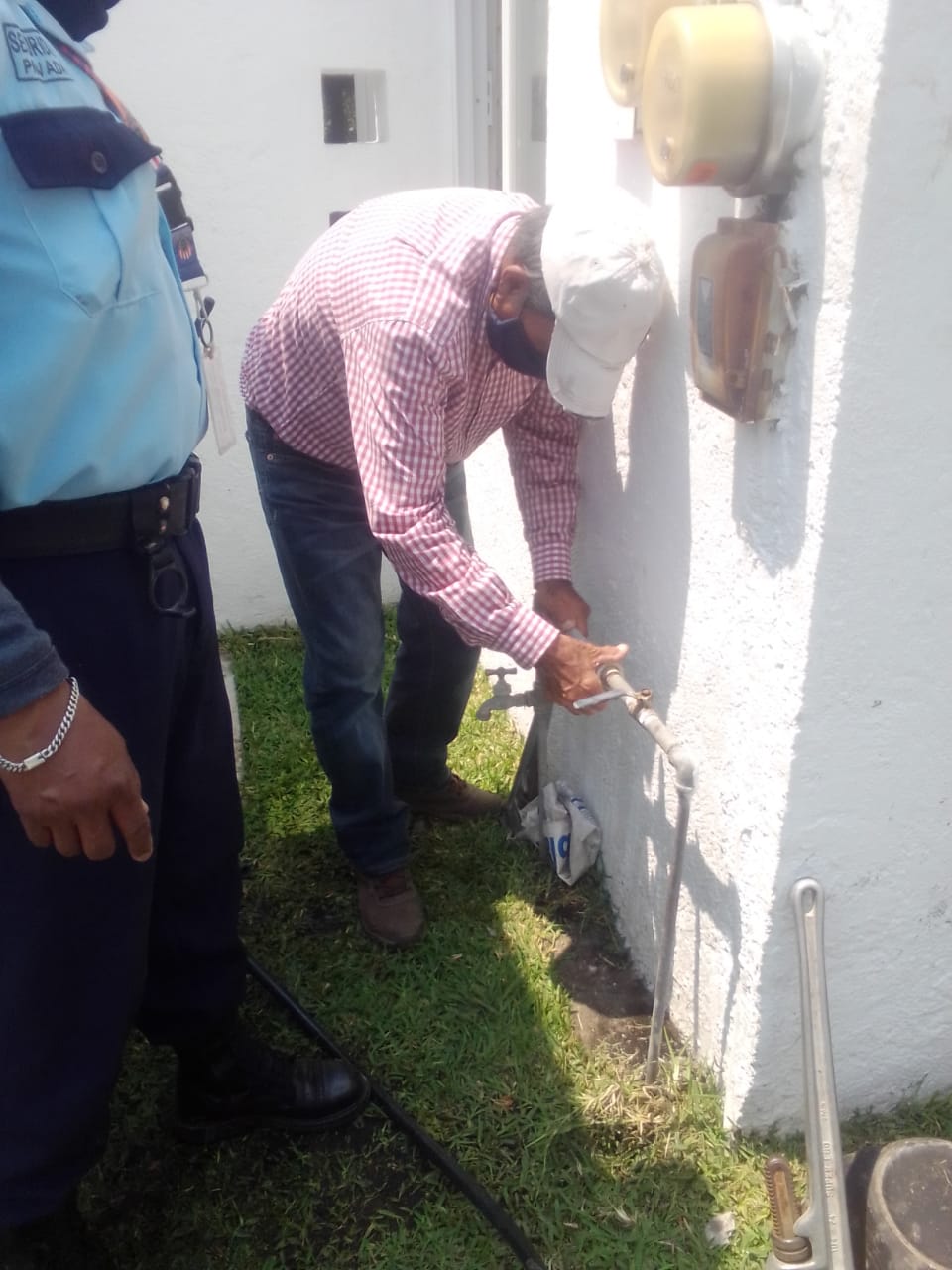 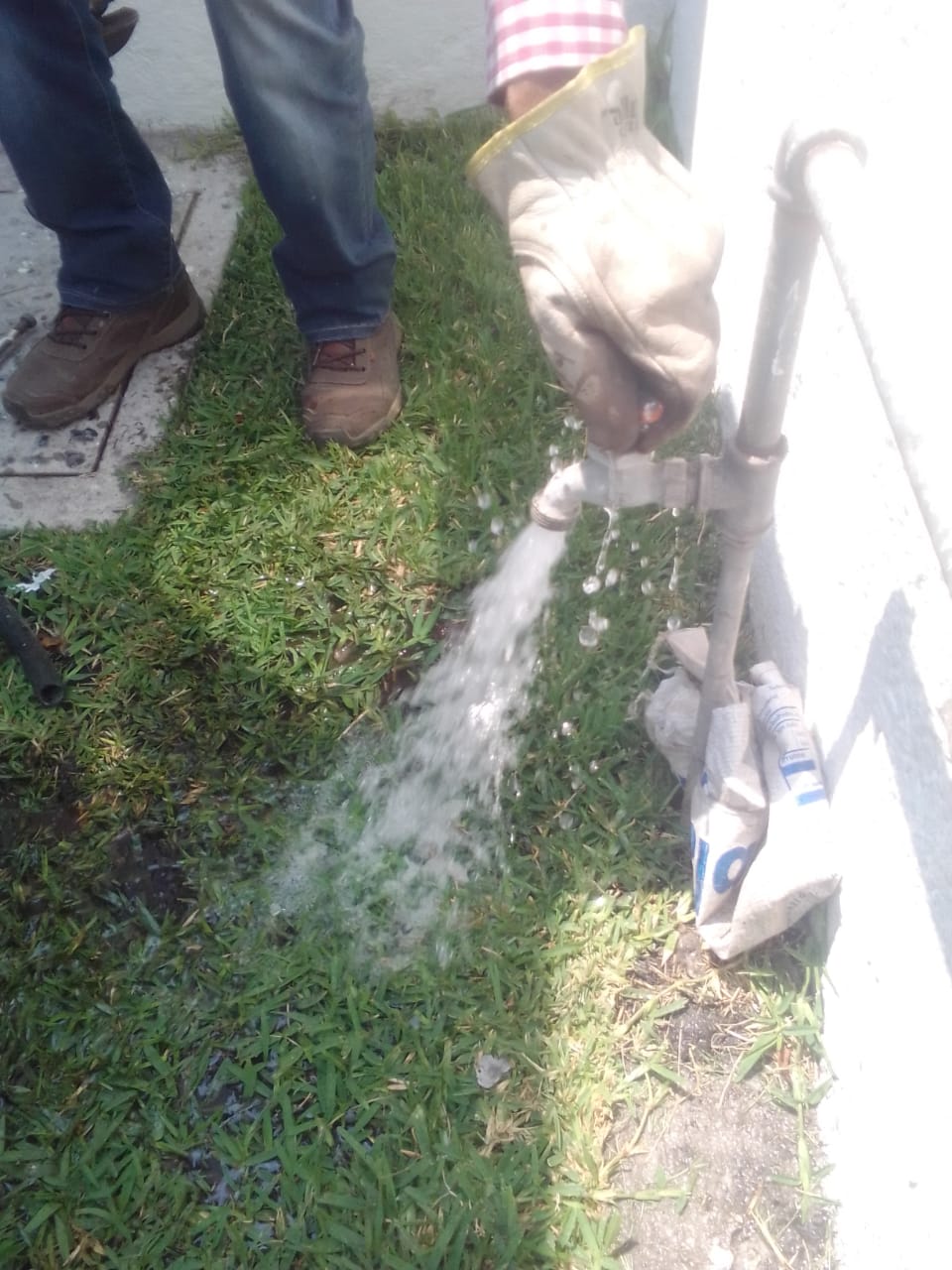 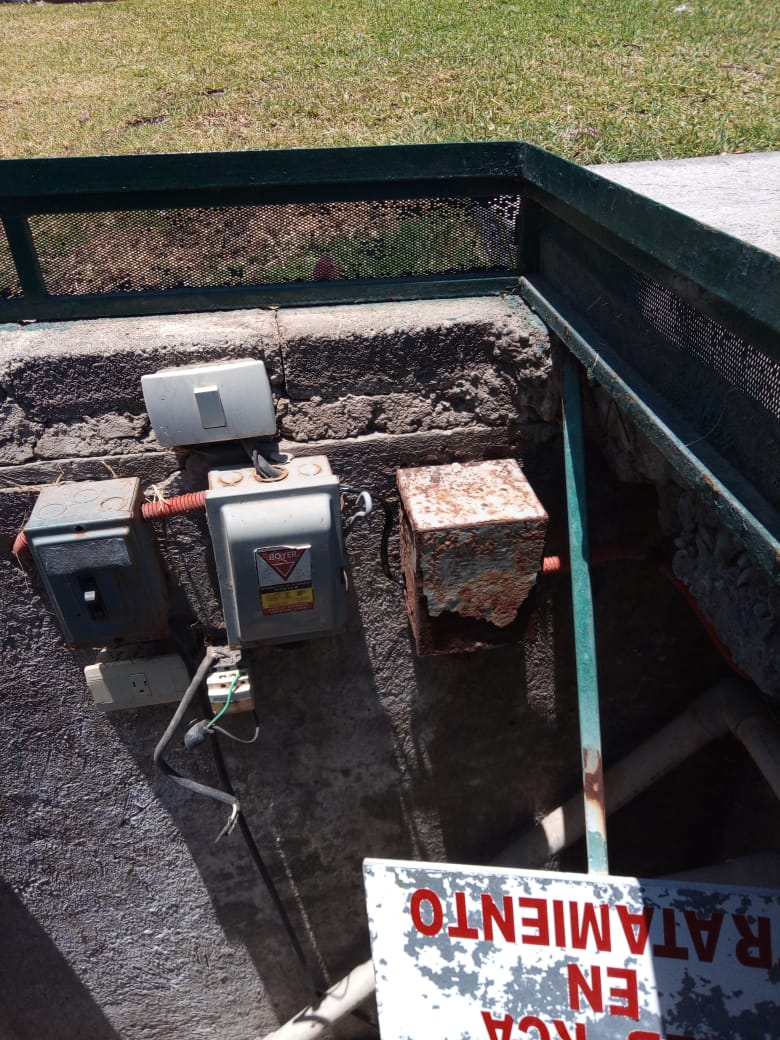 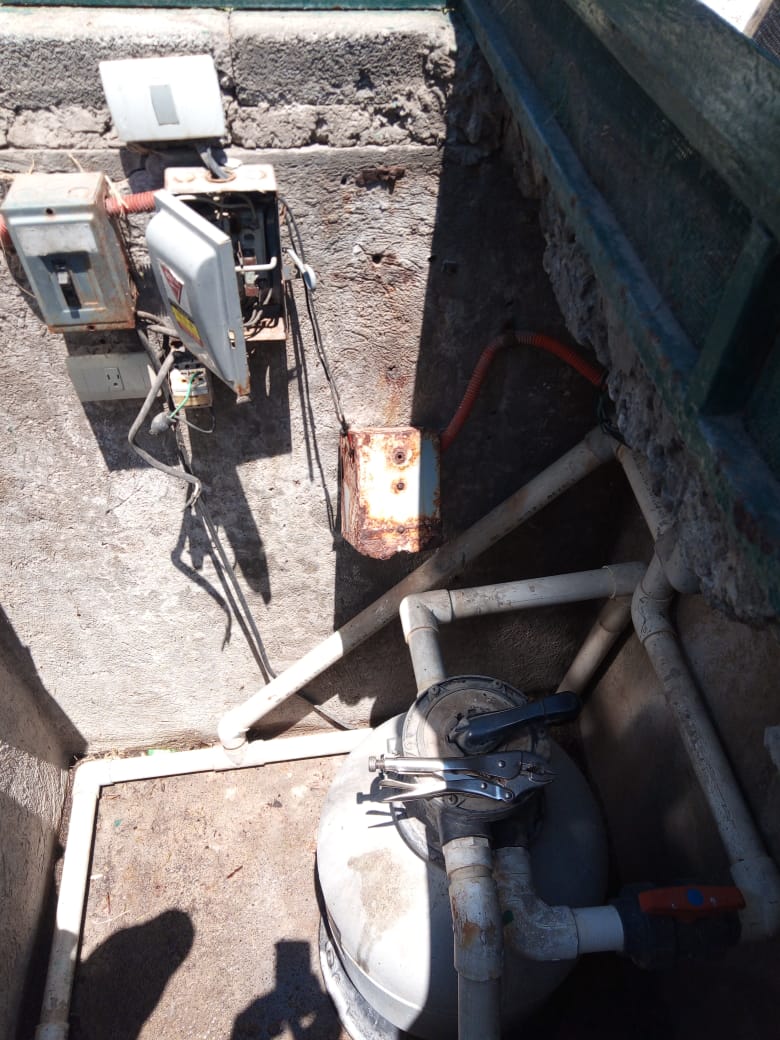 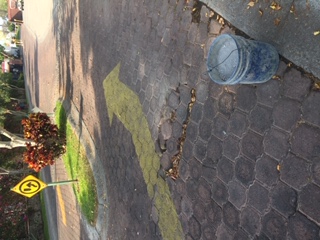 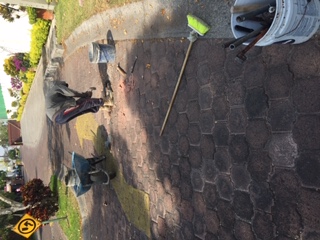 ARREGLO DE LA PLUMA DE VIGILANCIA
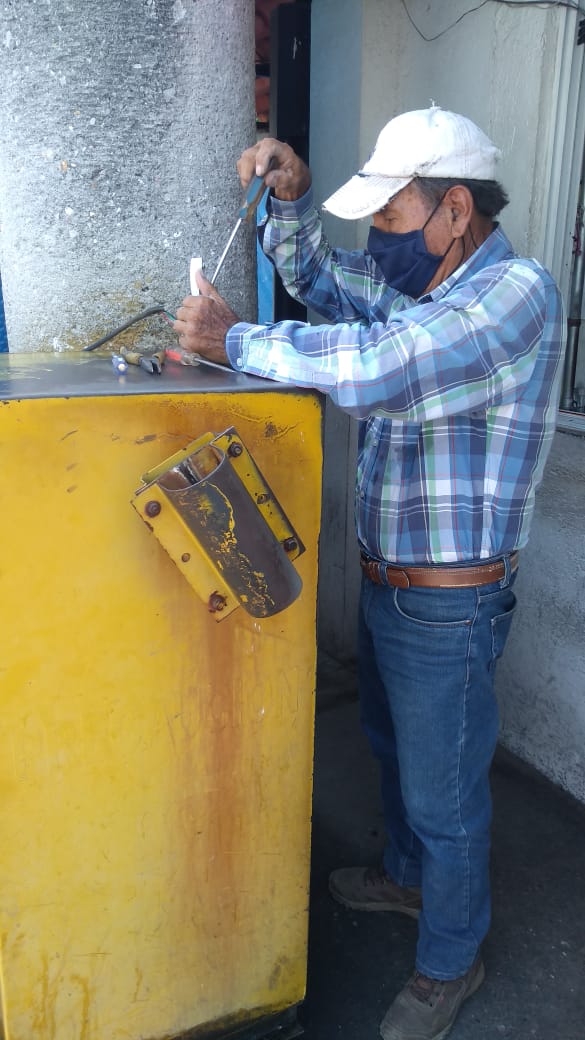 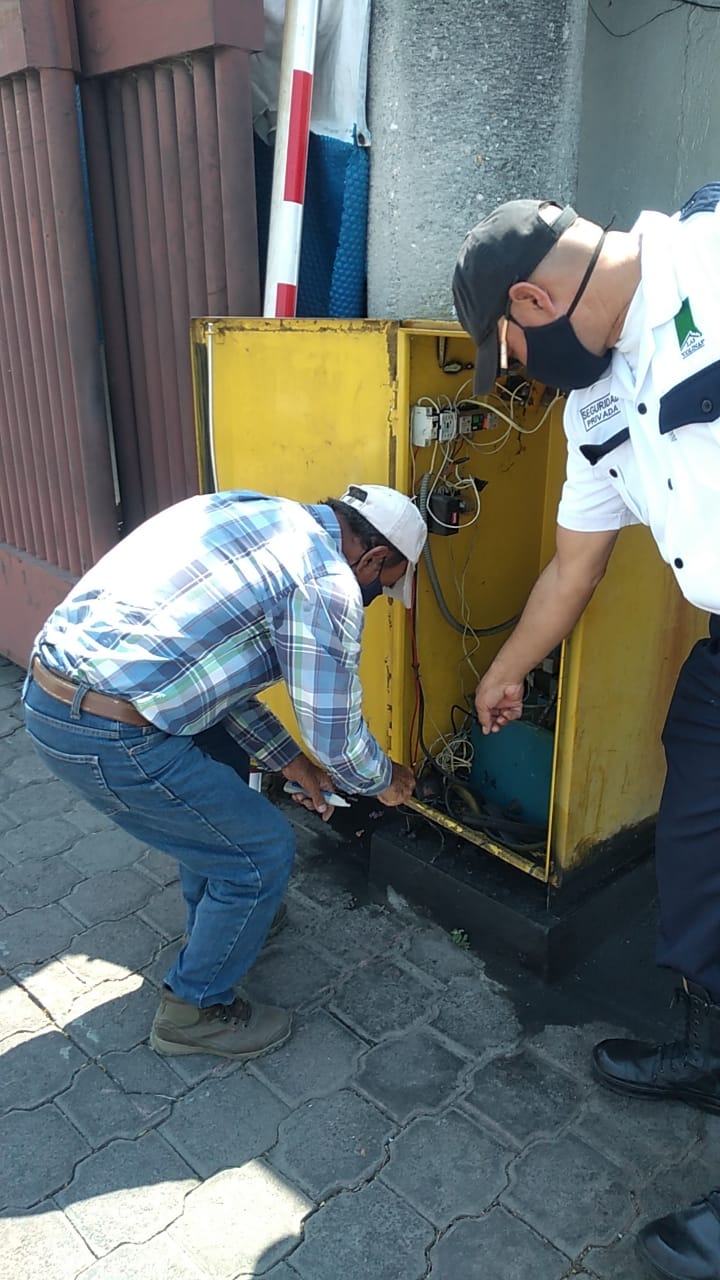 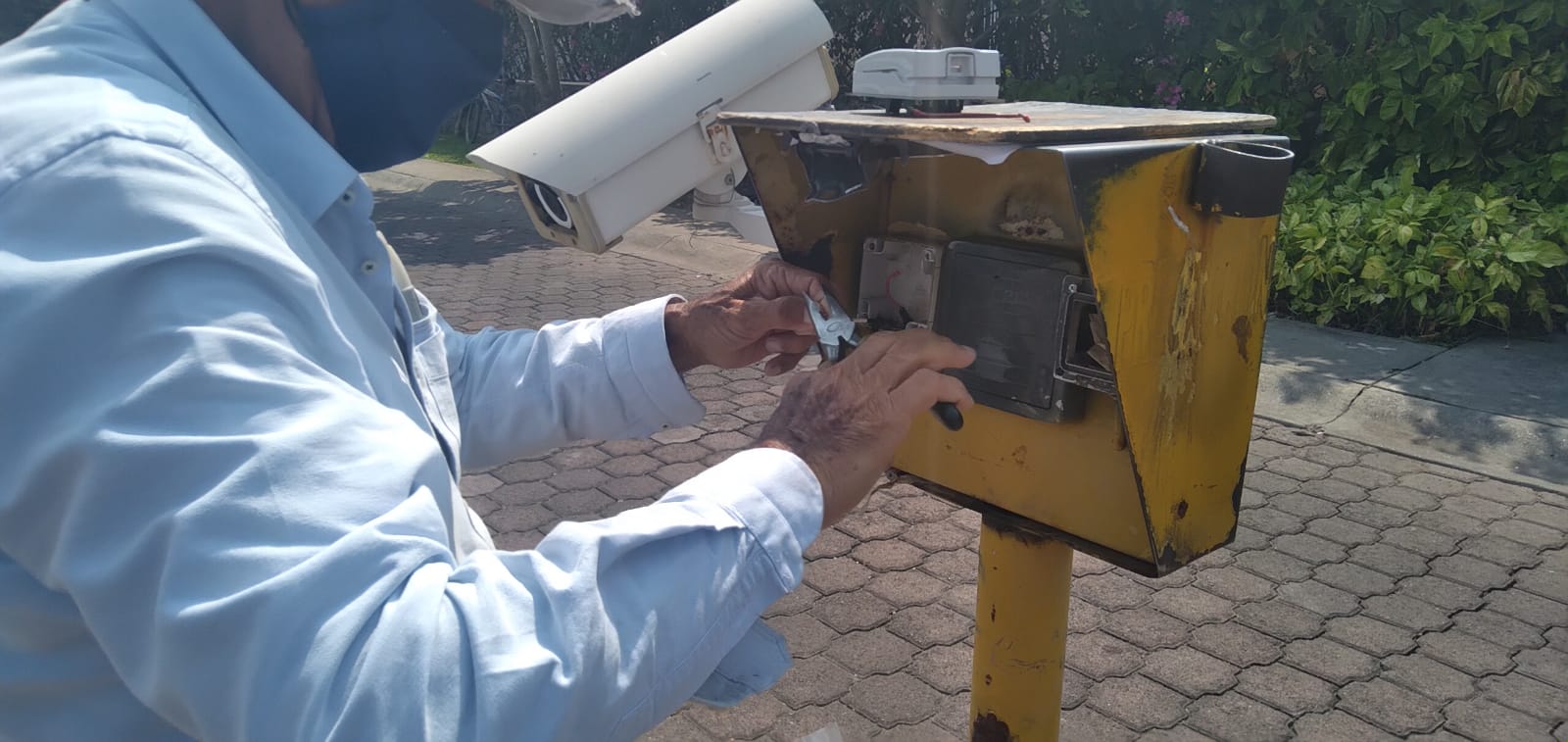 TRABAJOS DE CFE PARA EL MEJORAMIENTO DEL SERVICO
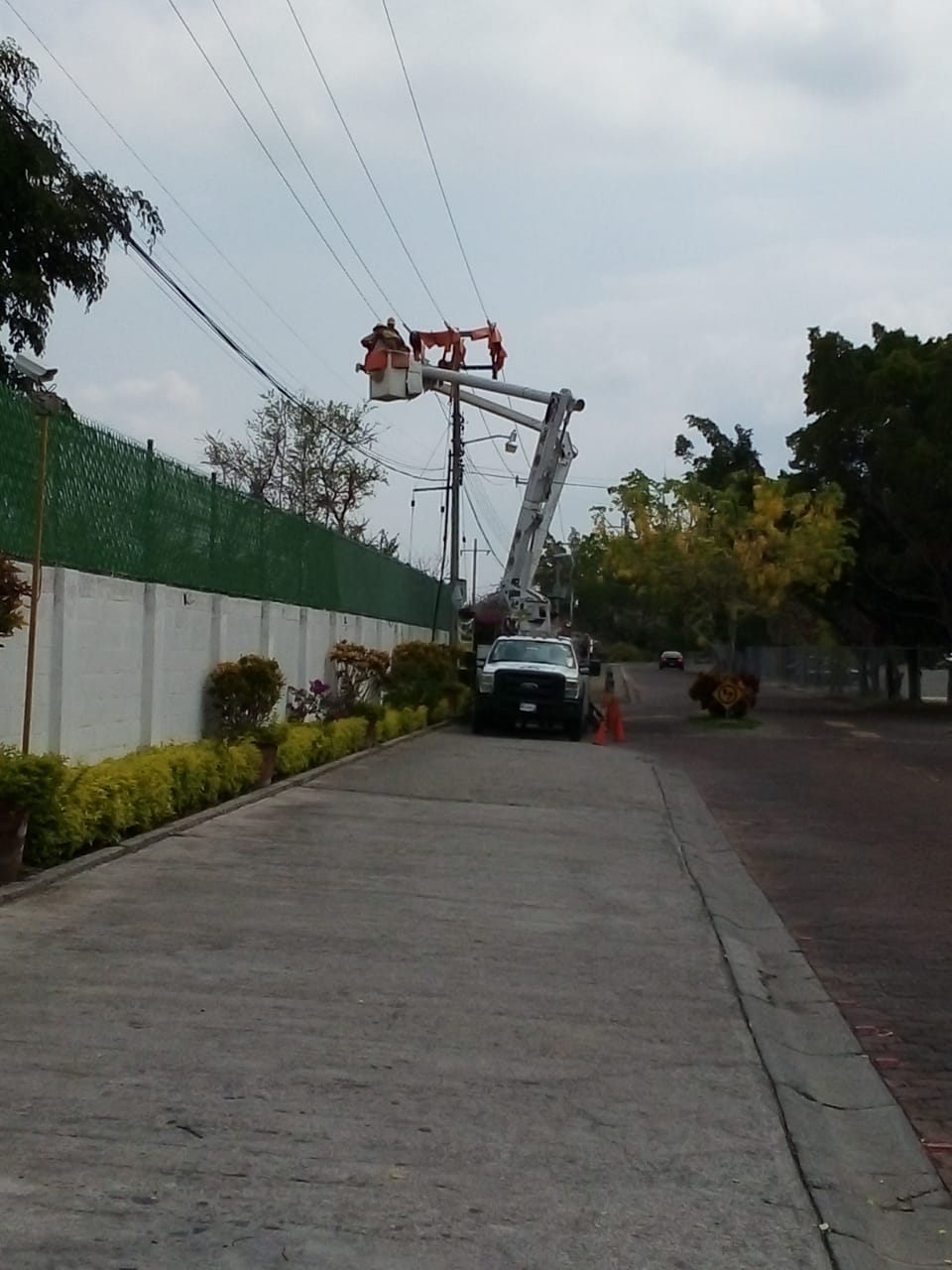 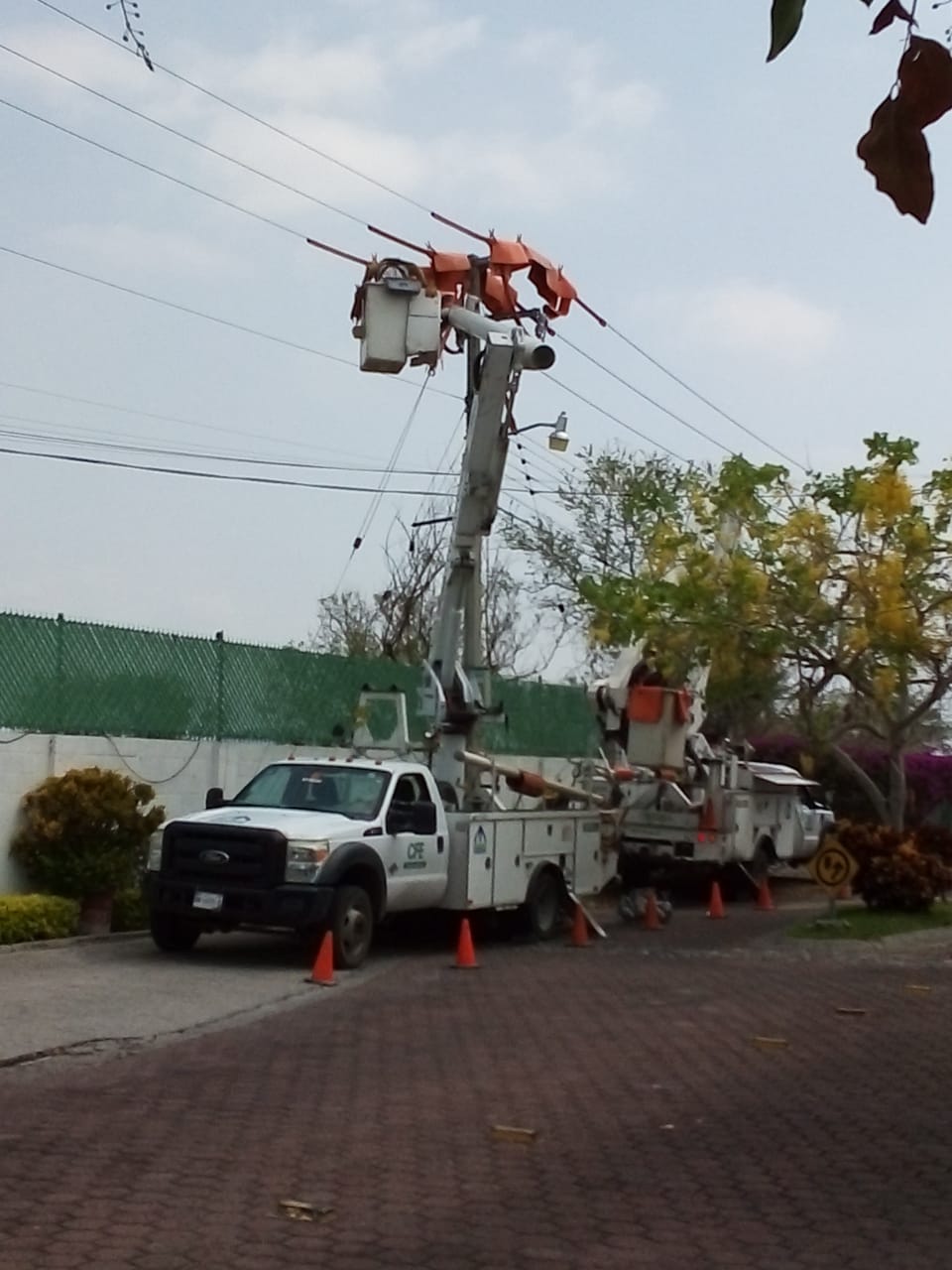 CURSO DE CAPACITACION DE ACUERDO
A LA NOM-30
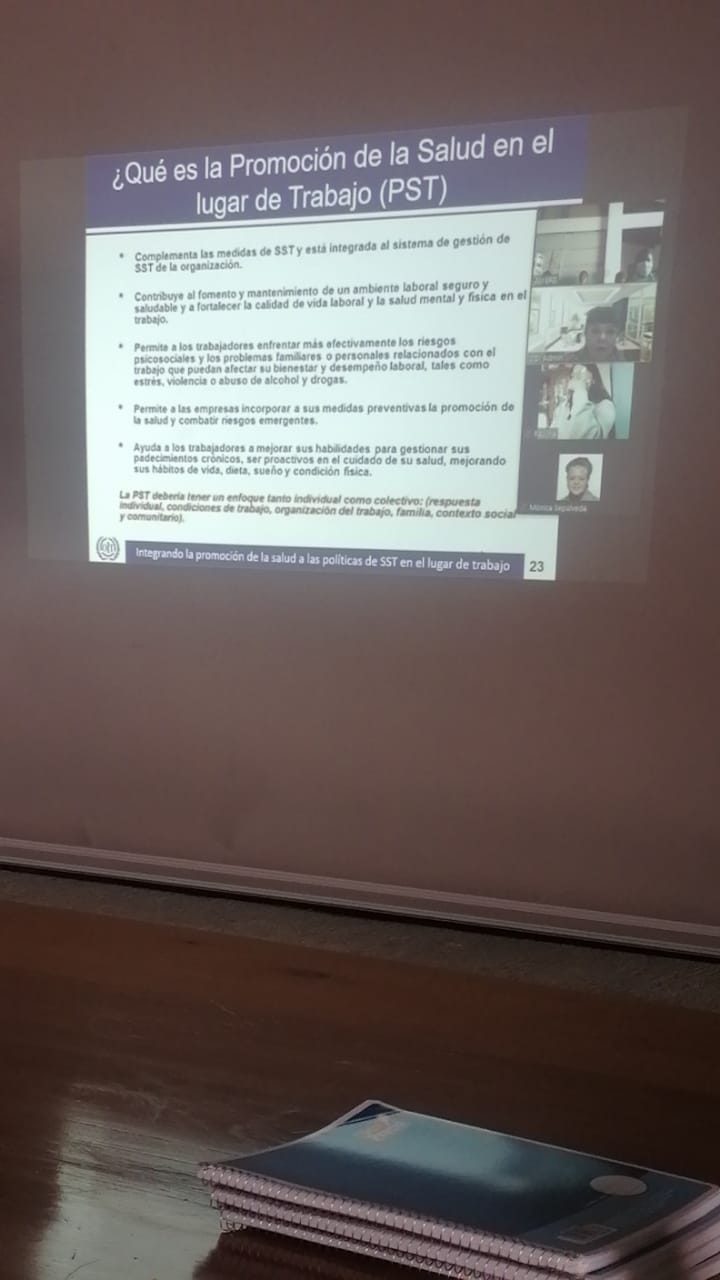 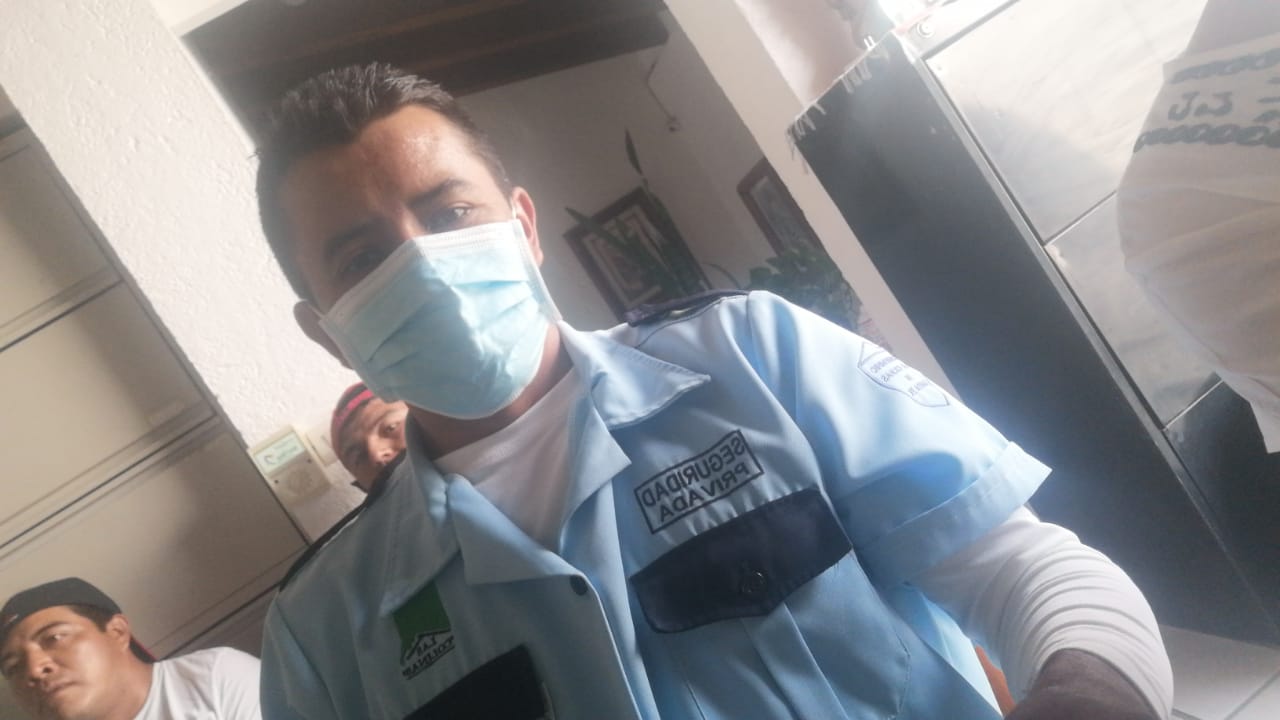 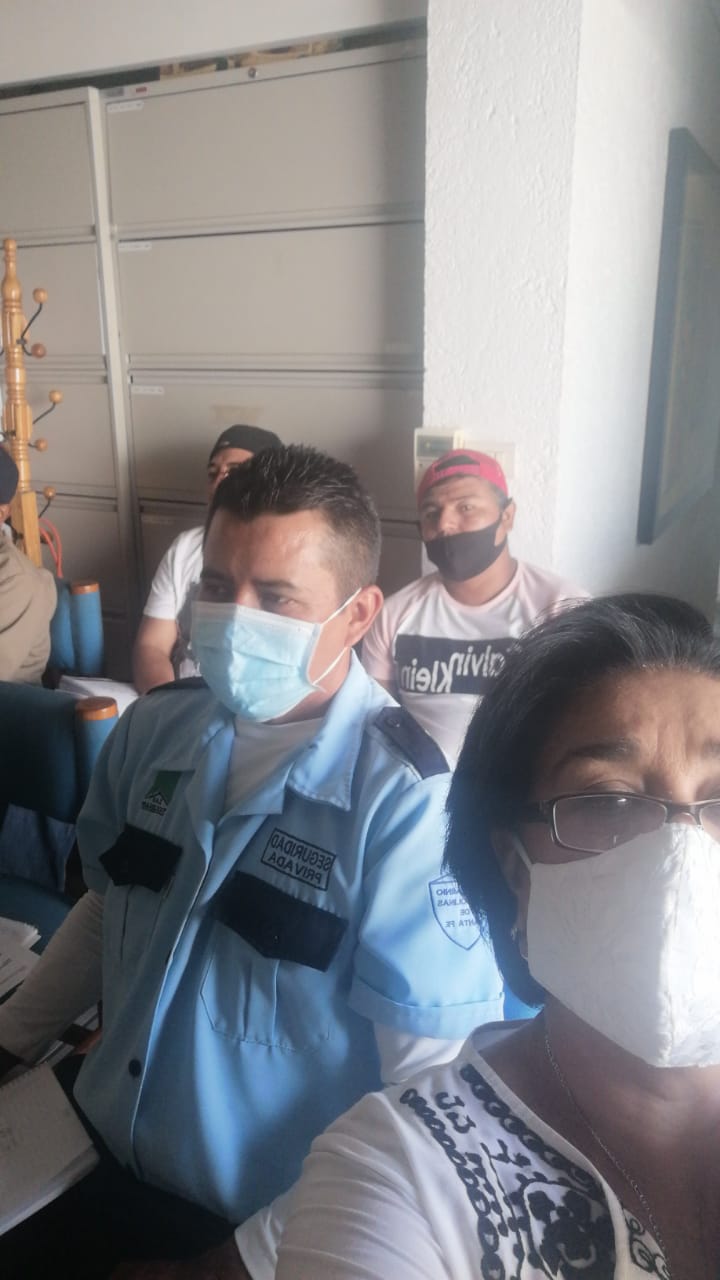 ARREGLO
FUGA EN EL POZO
AHUEHUETES
COLOCACION DE
MALLA CICLONICA PLANTA TRATADORA
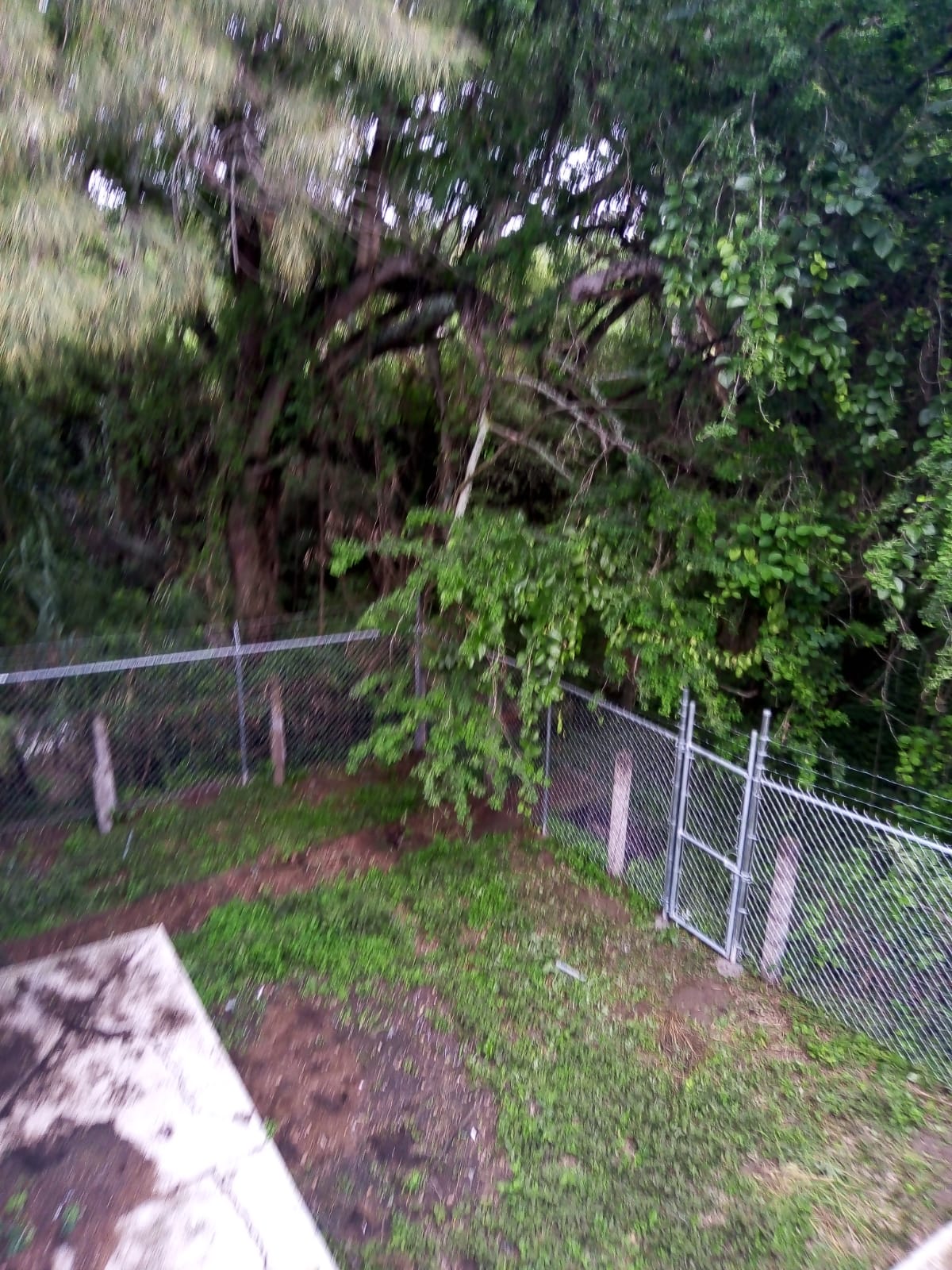 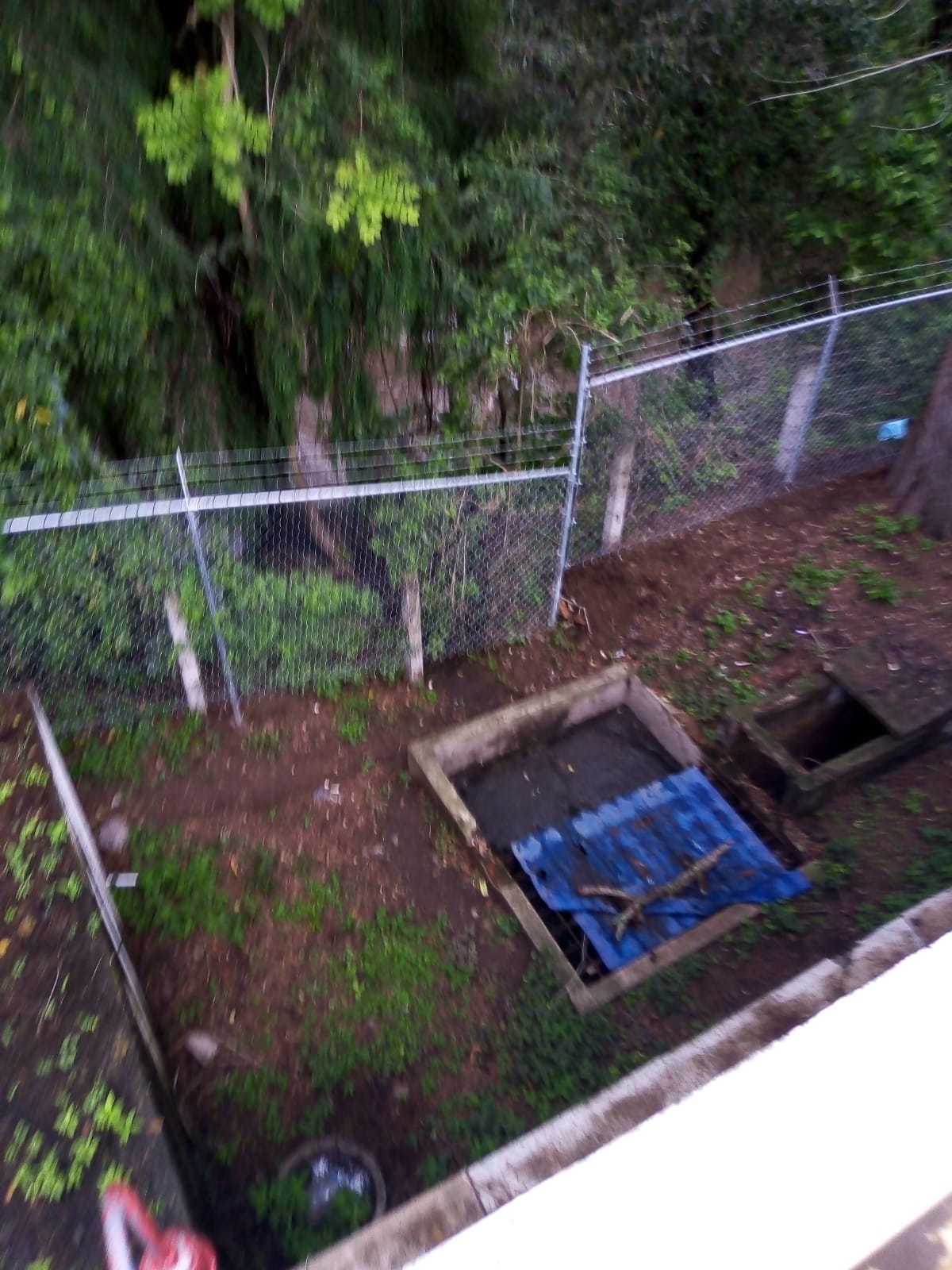 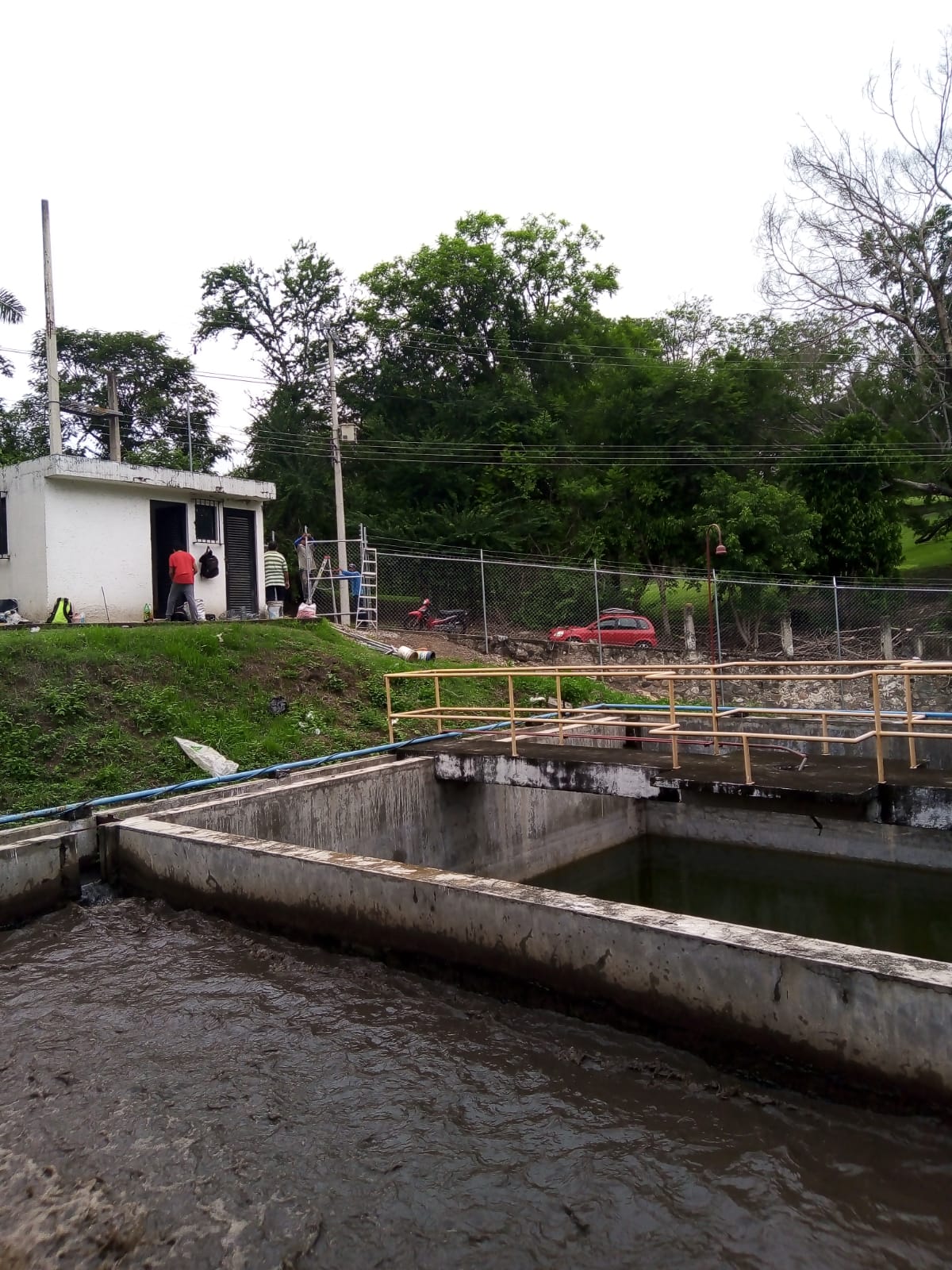 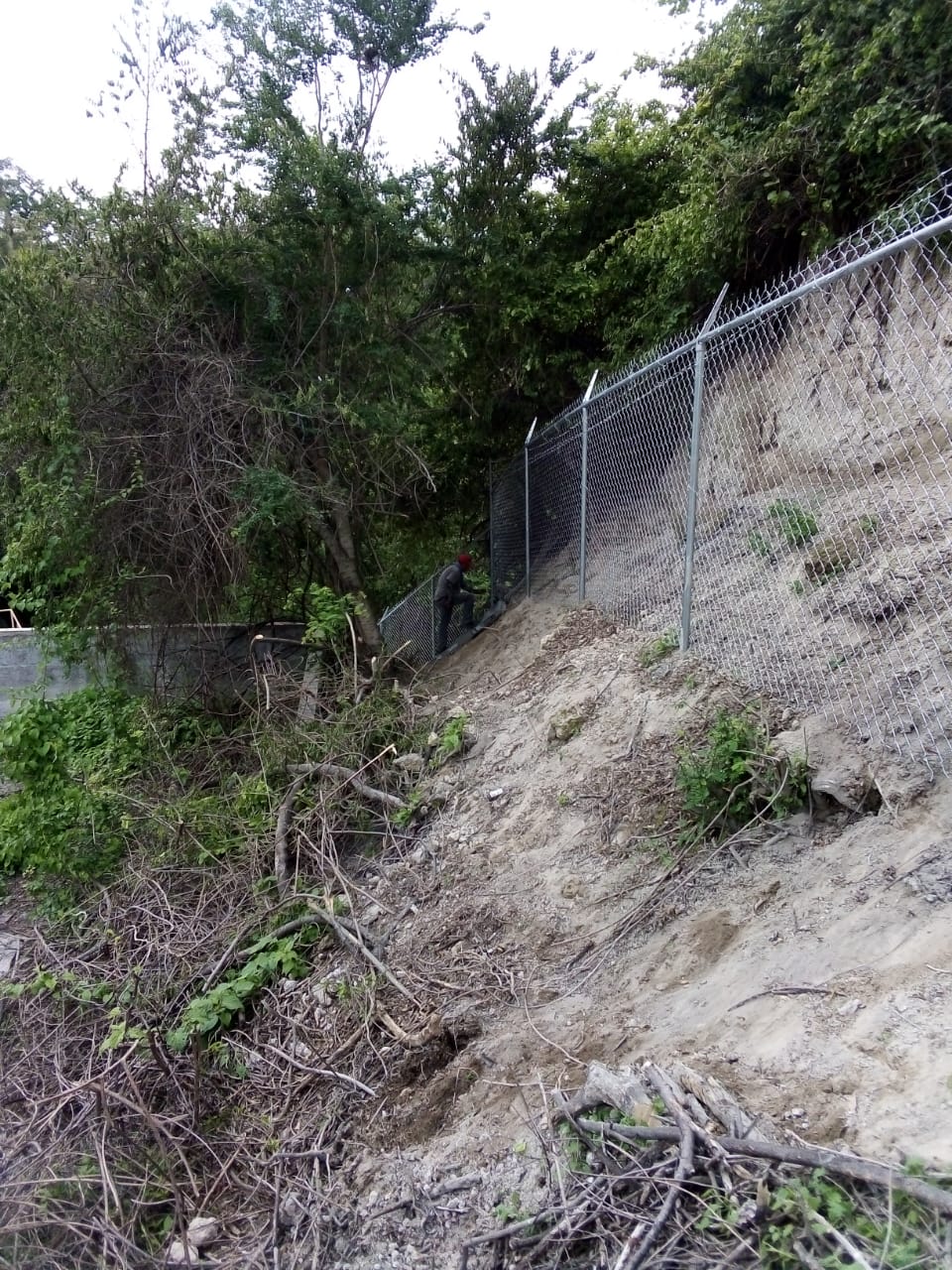 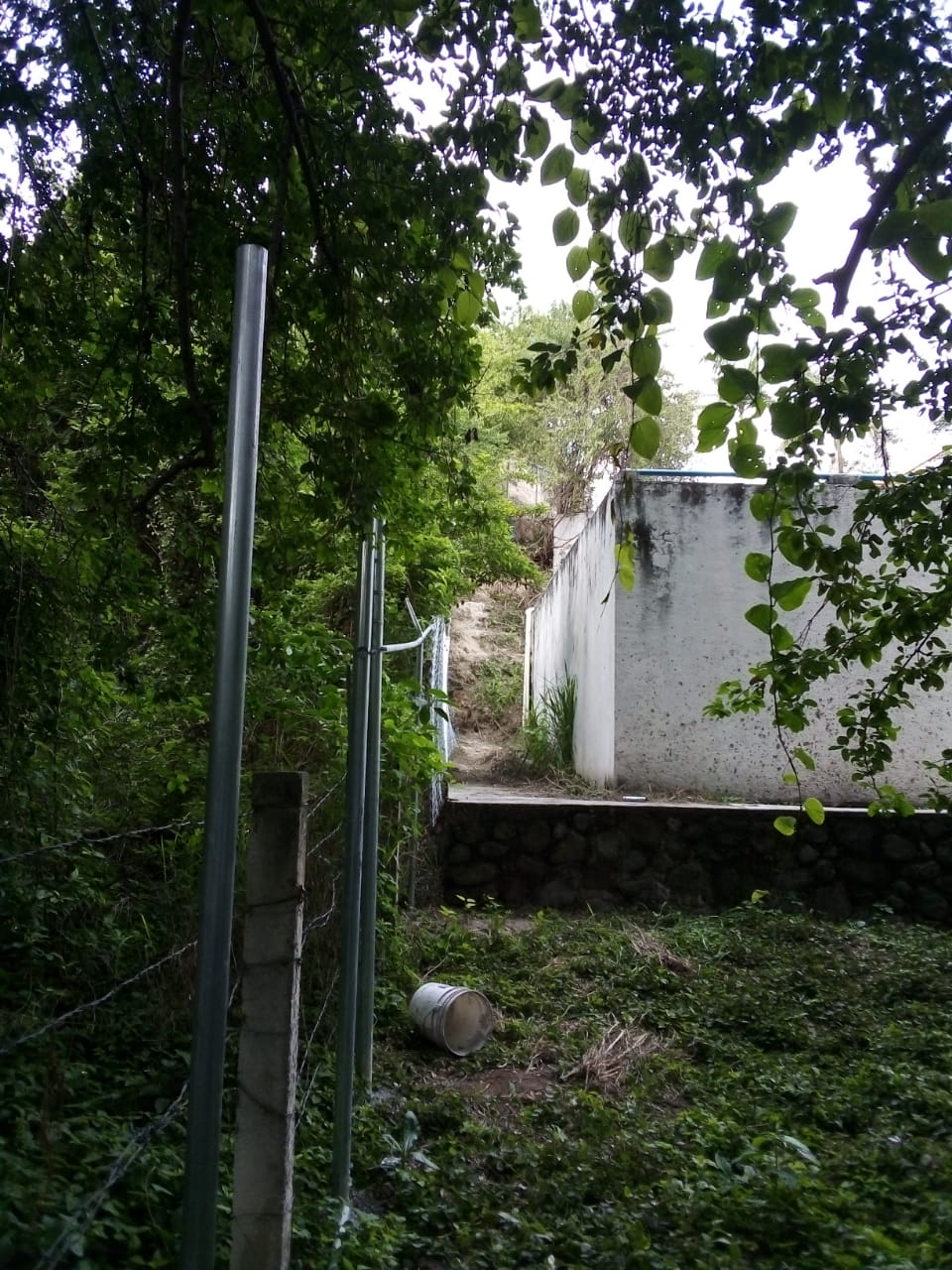 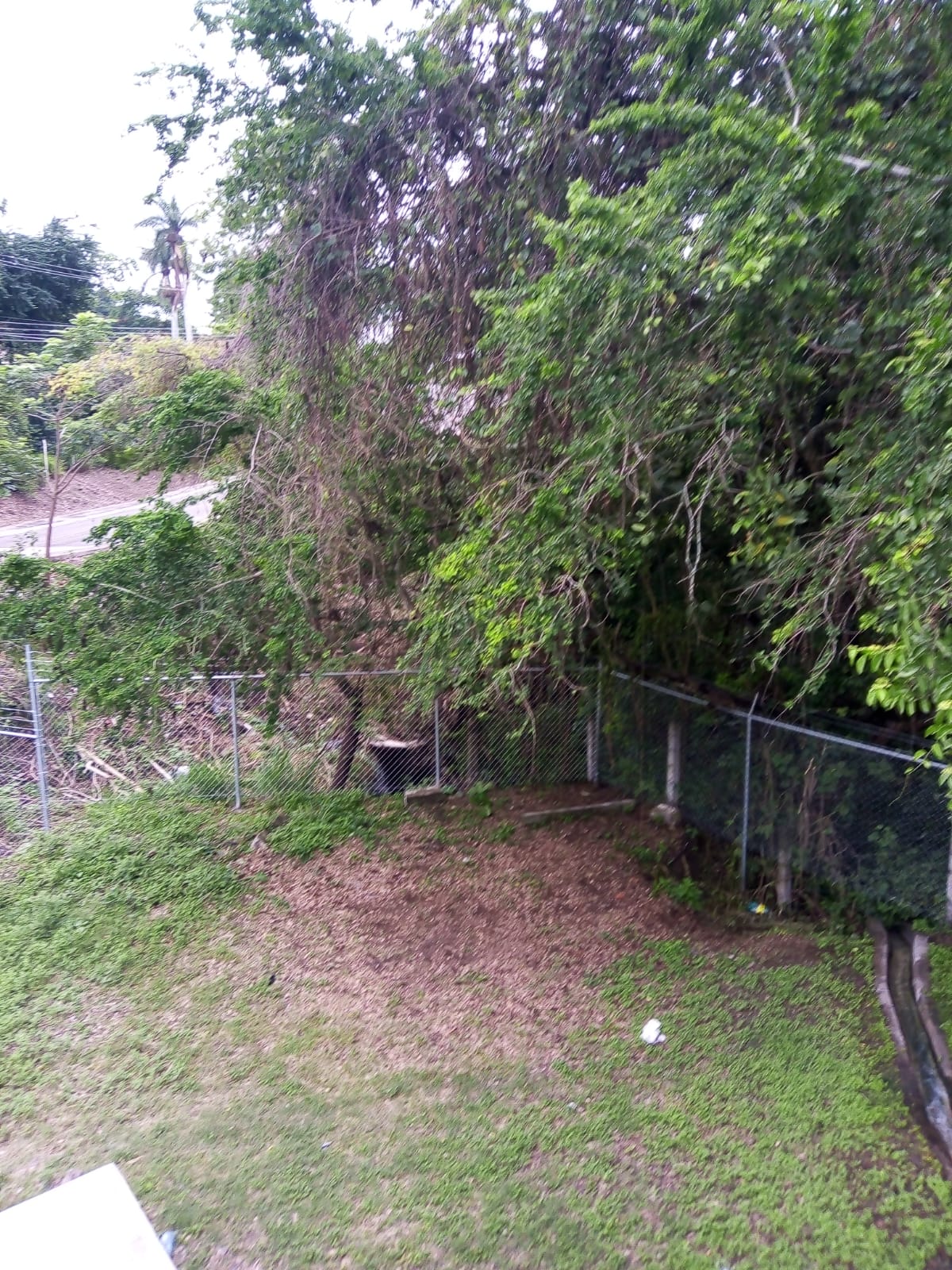 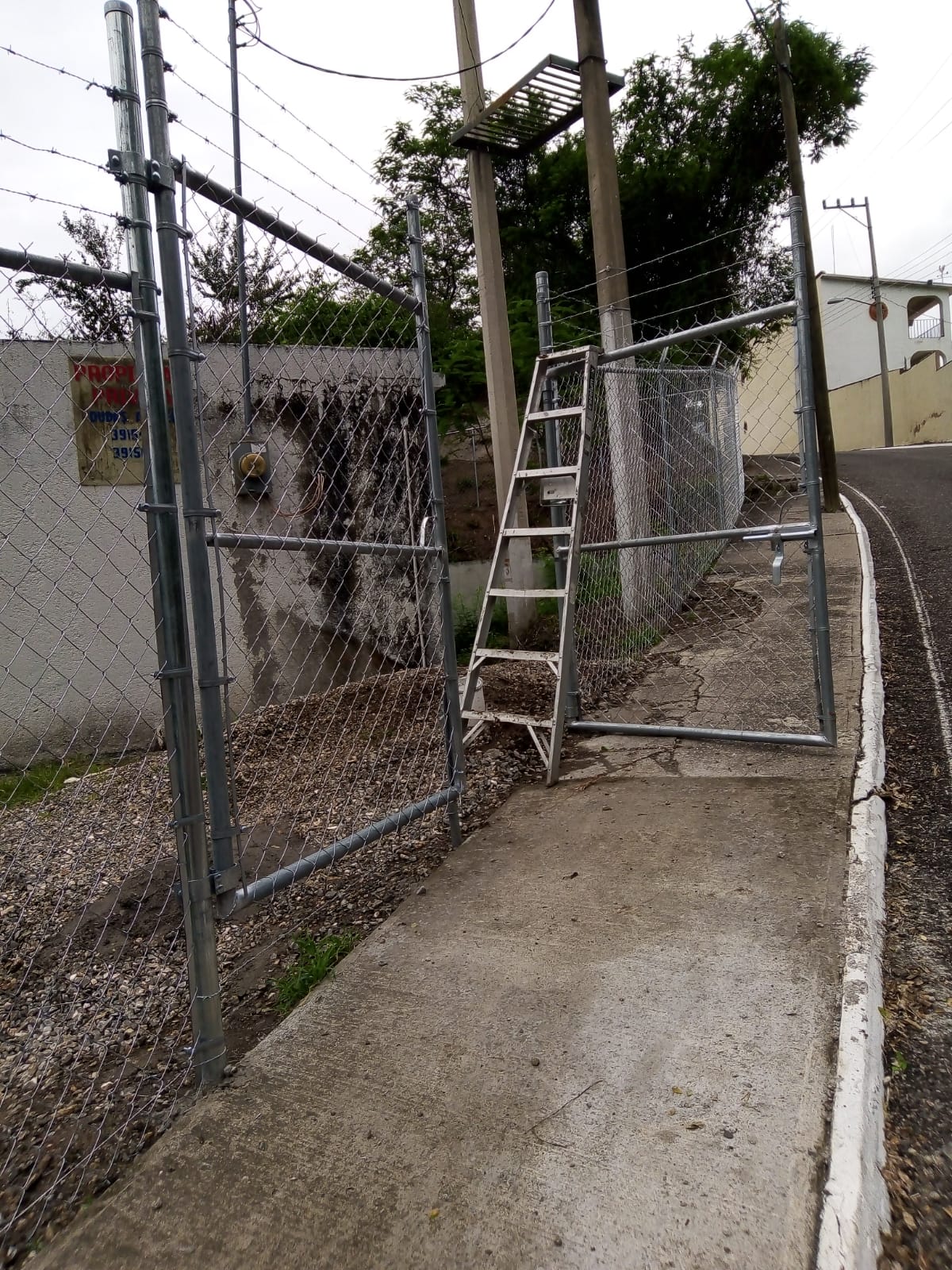 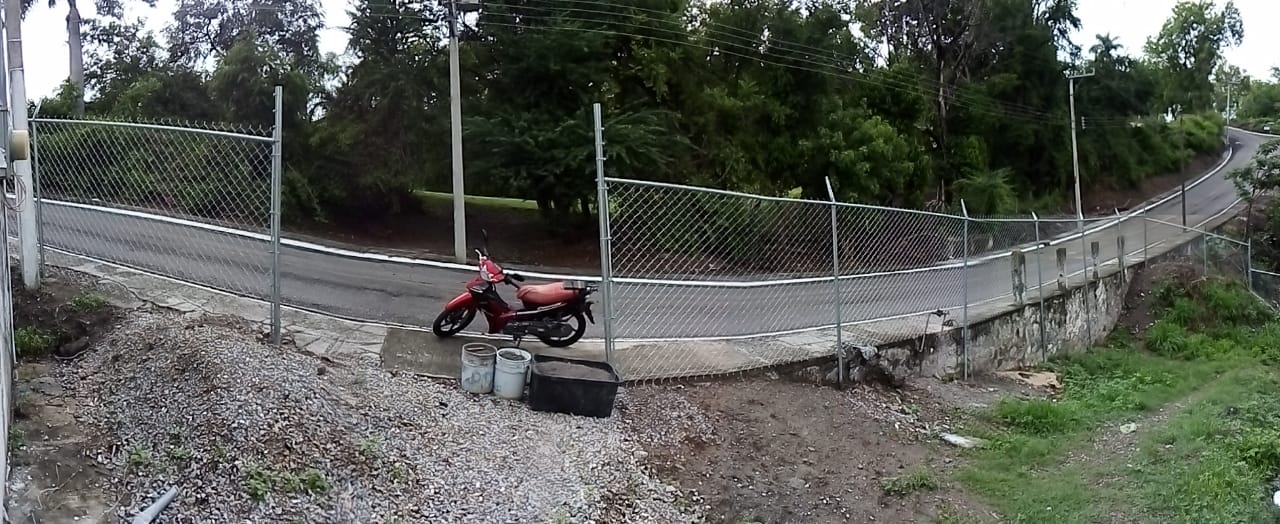 TRABAJOS DE MANTENIMIENTO PLANTA TRATADORA
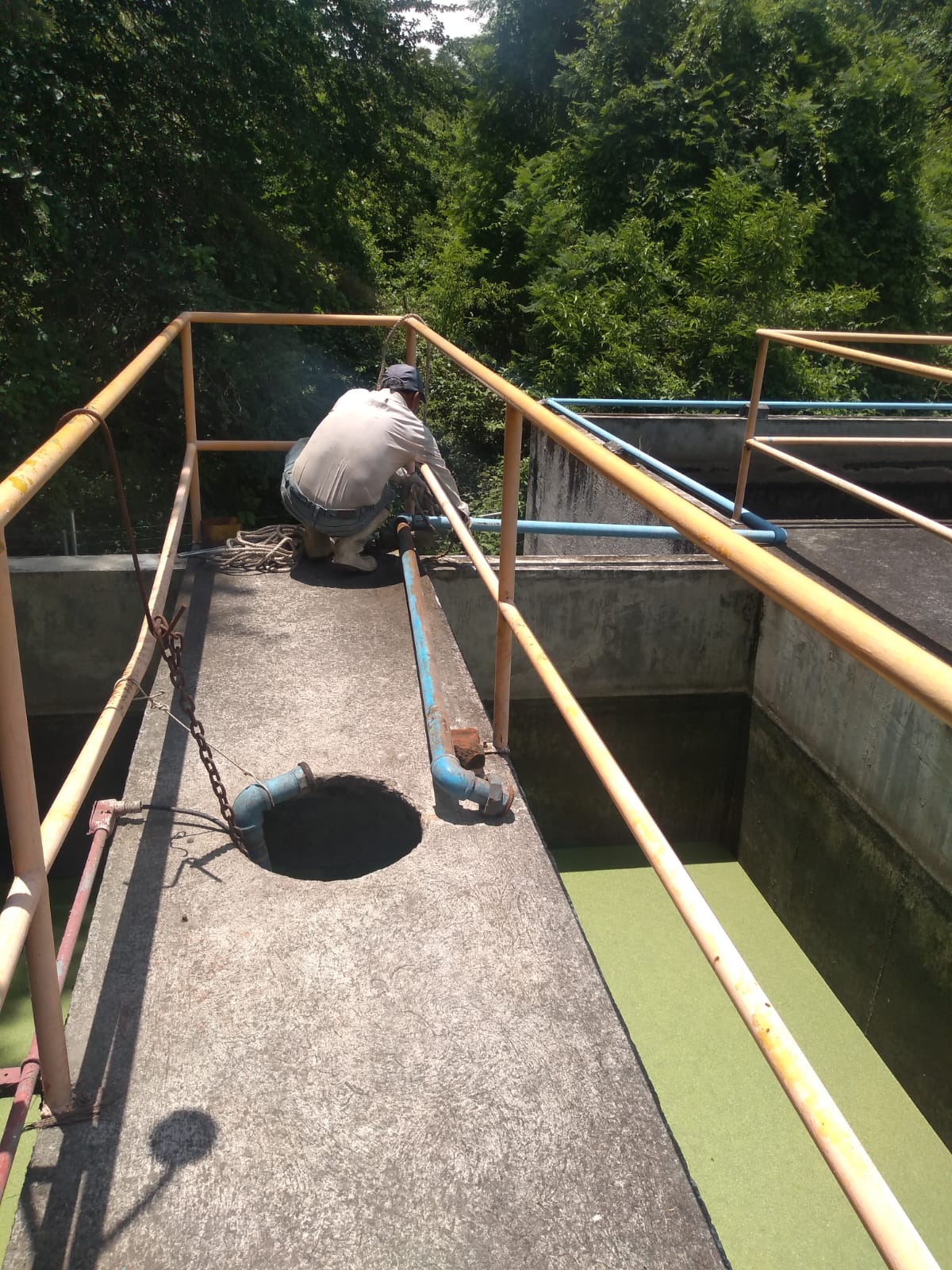 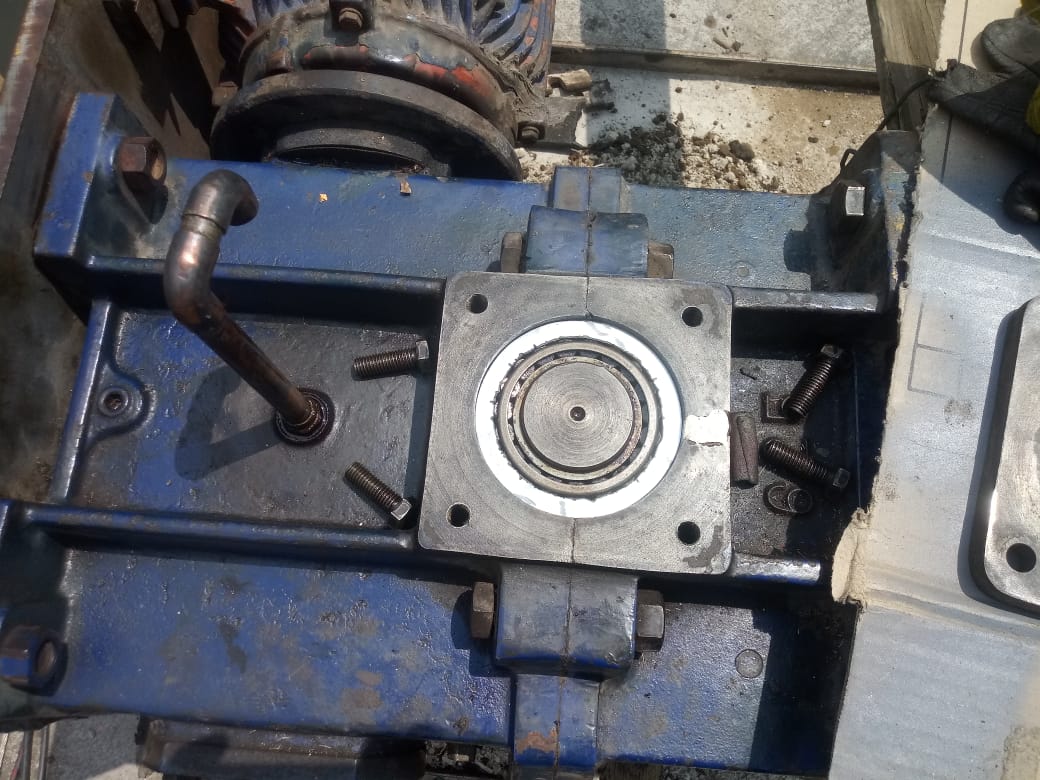 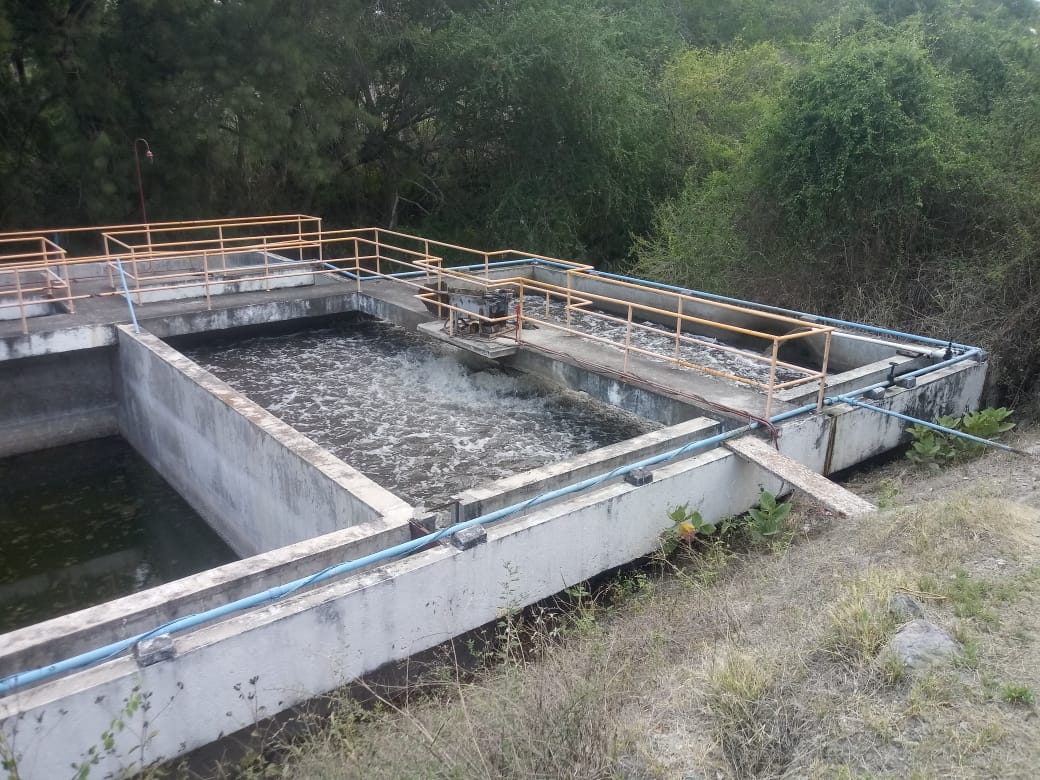 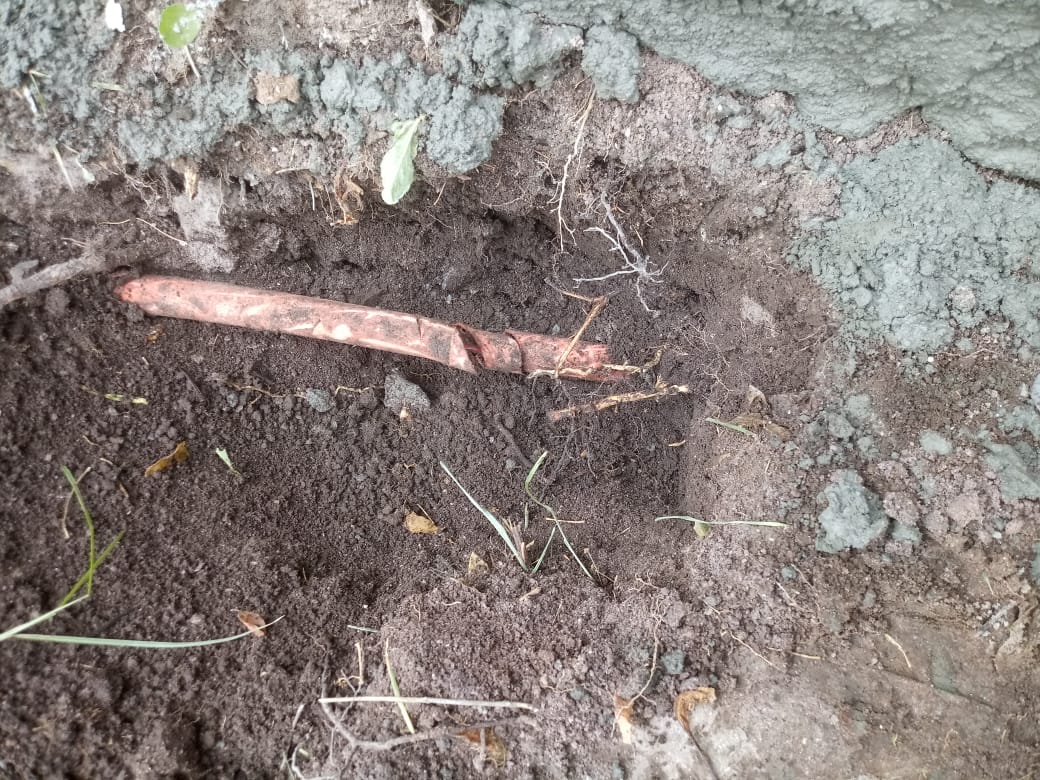 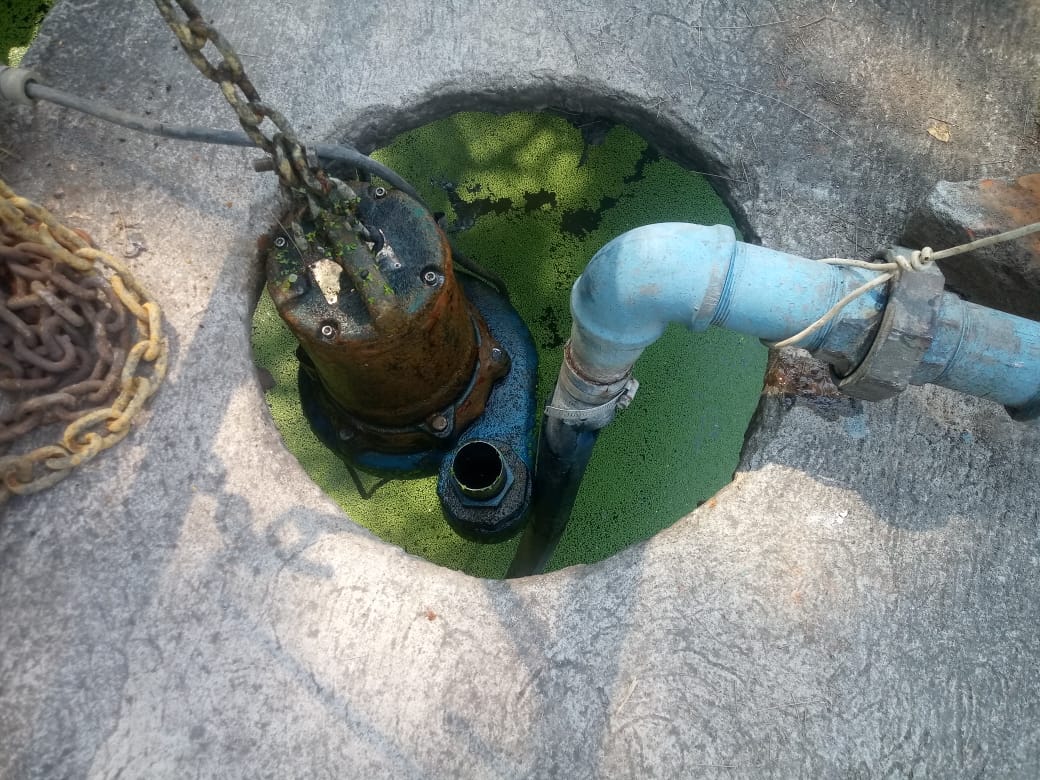 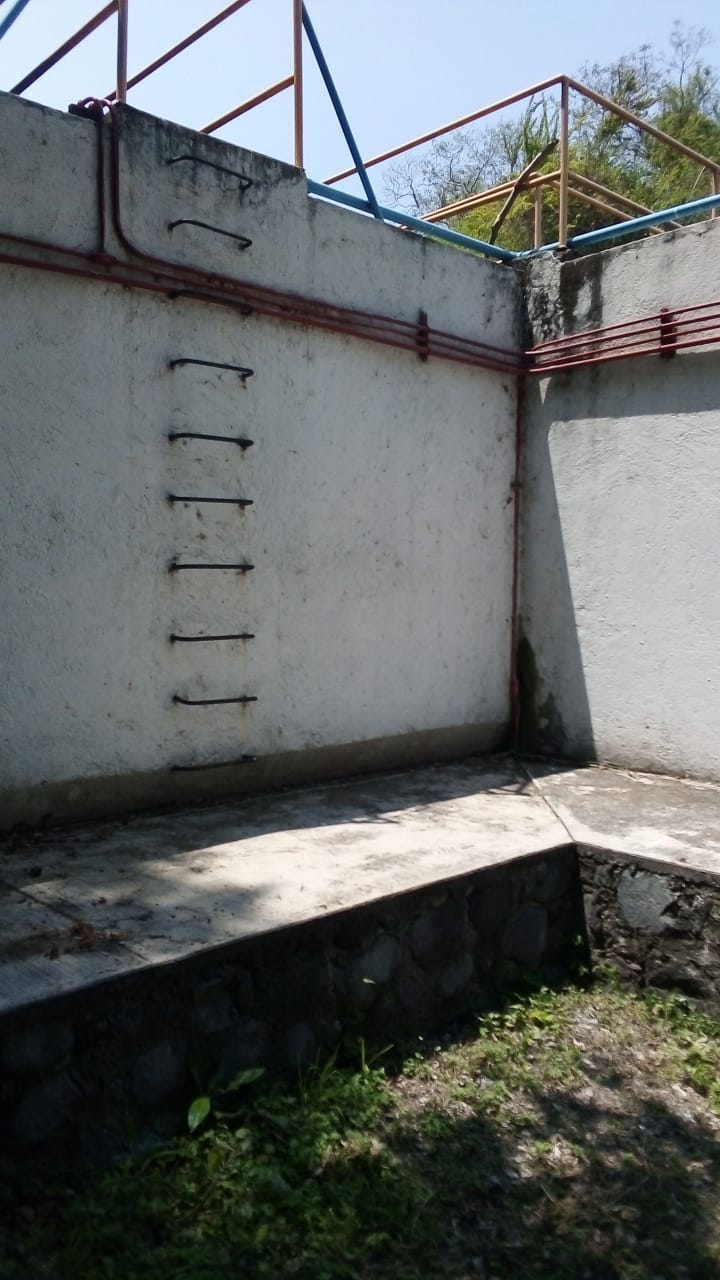 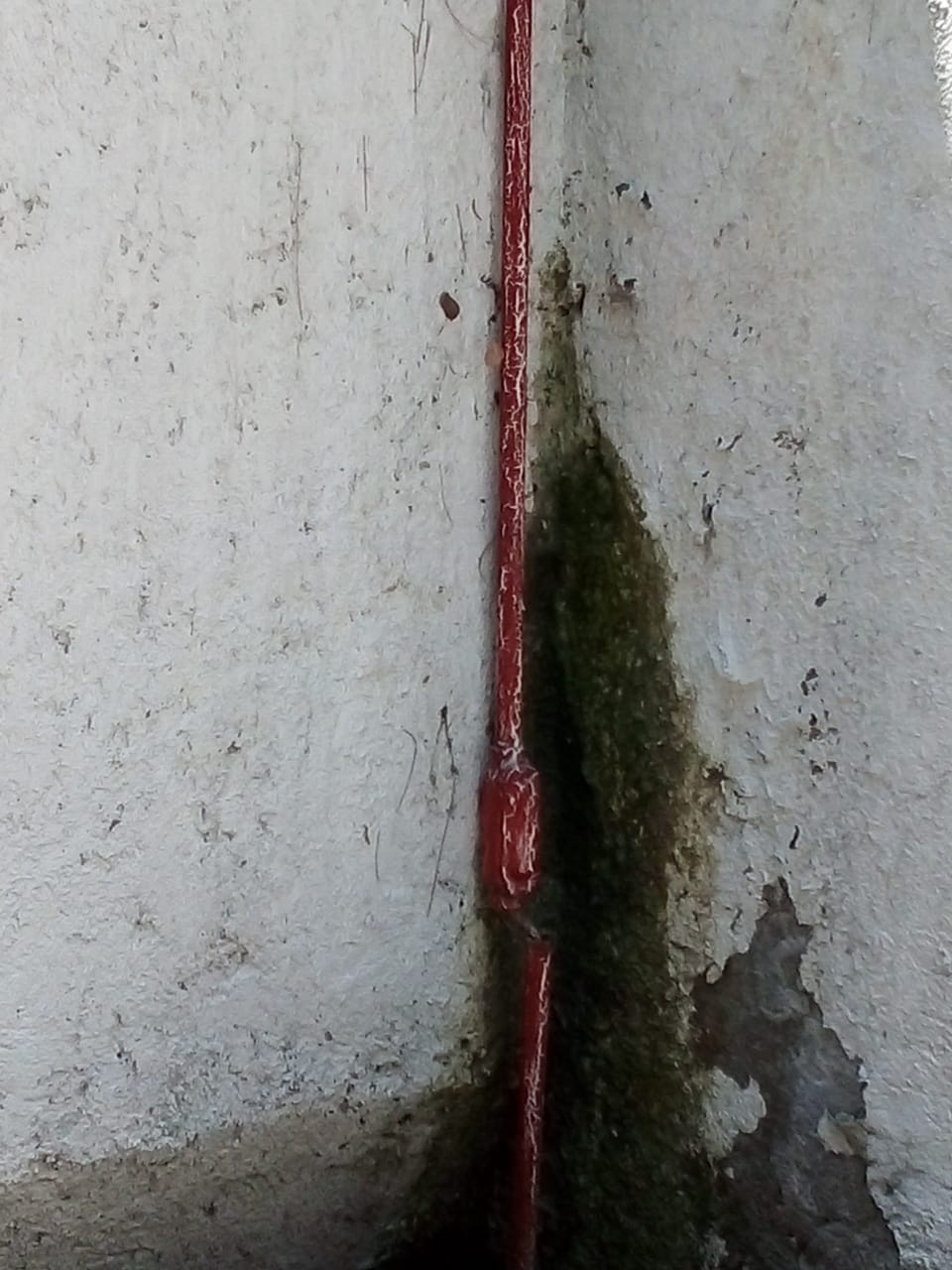 INGRESOS   
SEGUNDO TRIMESTRE  2021
*EN LOS RUBROS COLOR NEGRO EXISTE APORTACION PERO NO SE ANEXO PARA LA REPRESENTACION GRAFICA, PARA ACLARACIONES VEASE EL REPORTE DEL BALANCE DE ACTIVIDADES.
GASTOS   
SEGUNDO TRIMESTRE  2021
BALANCE GENERAL
AL 30 DE JUNIO DEL 2021
EN PORCENTAJES